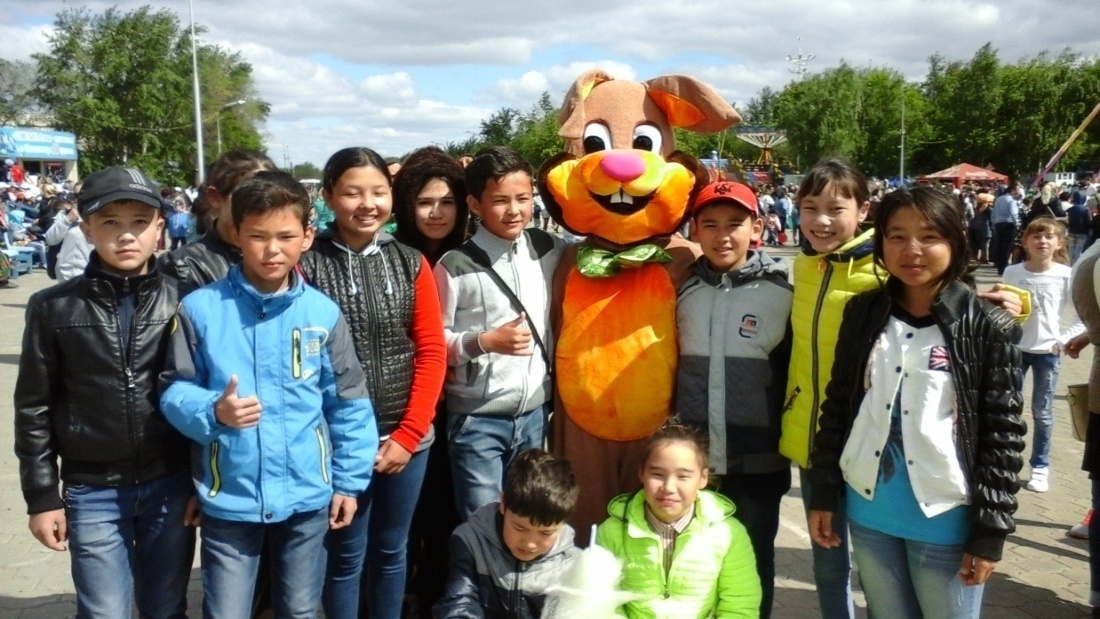 Участие 8 «Б» класс за 1-е полугодие 2016 -2017 уч. uода в мероприятиях школы и класса
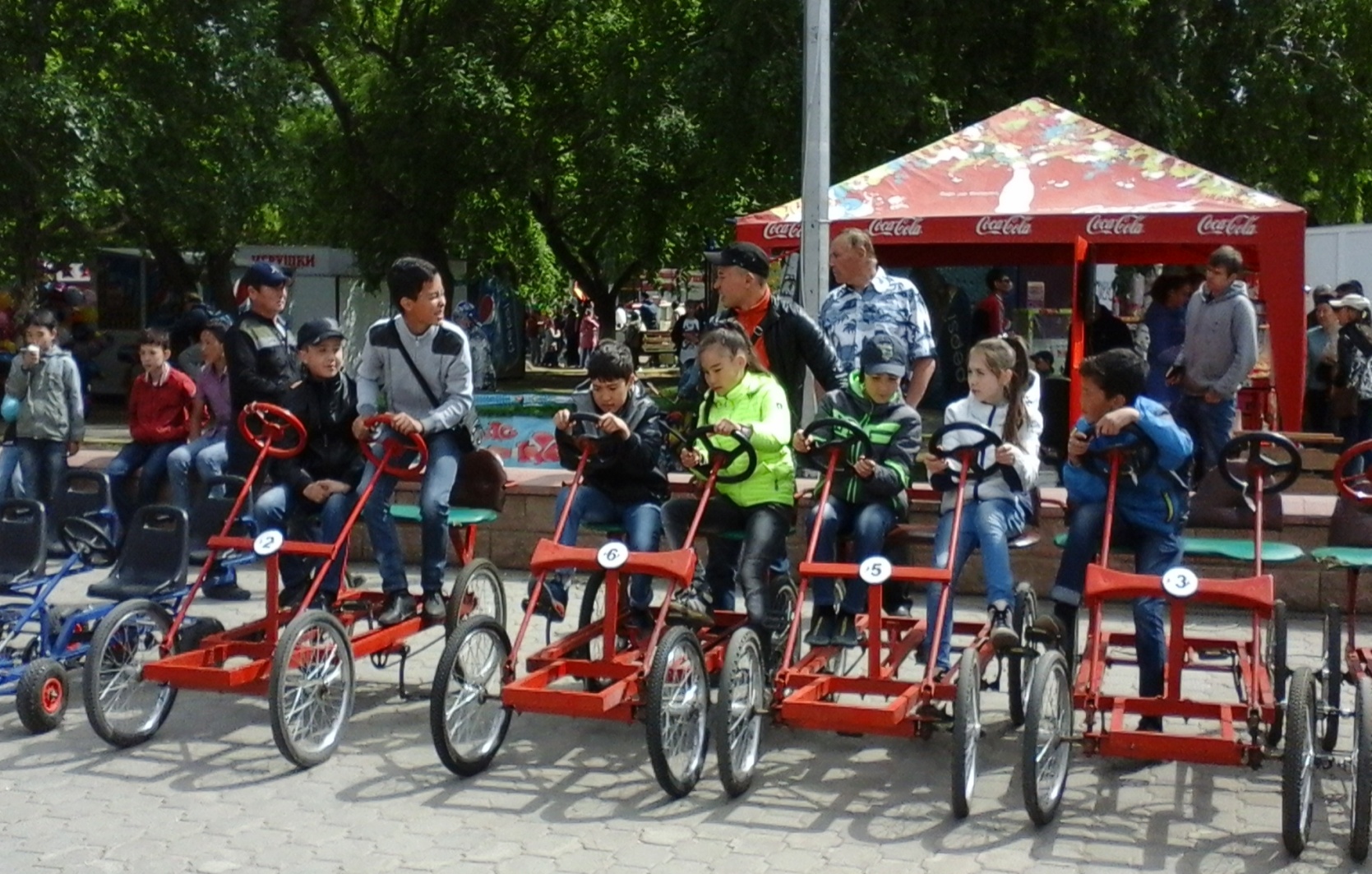 1 июня 2016 года
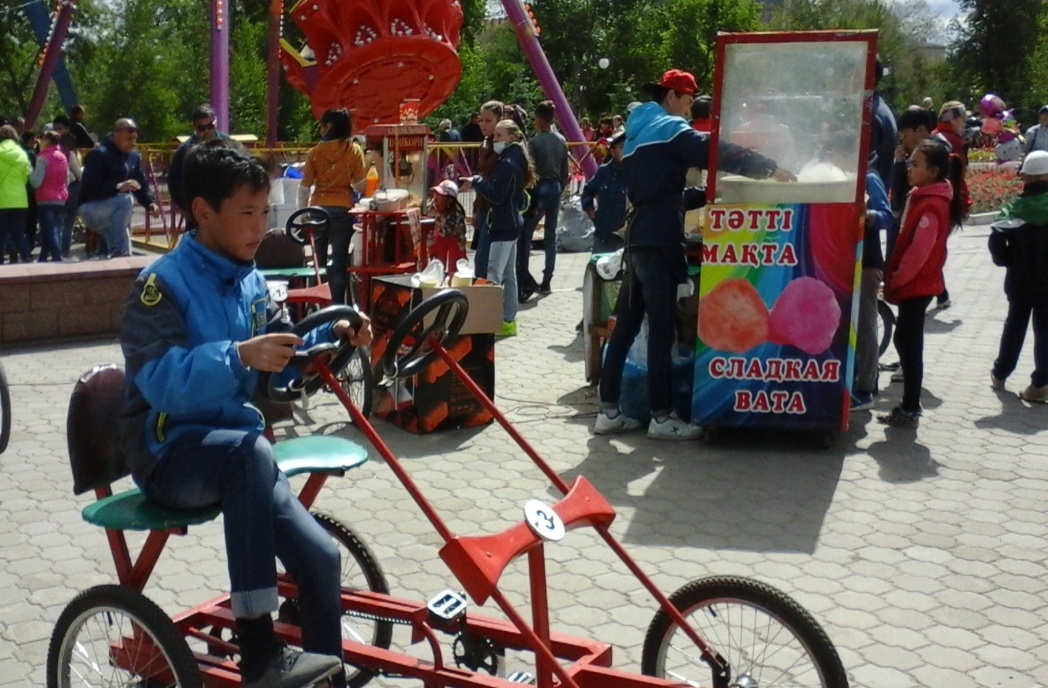 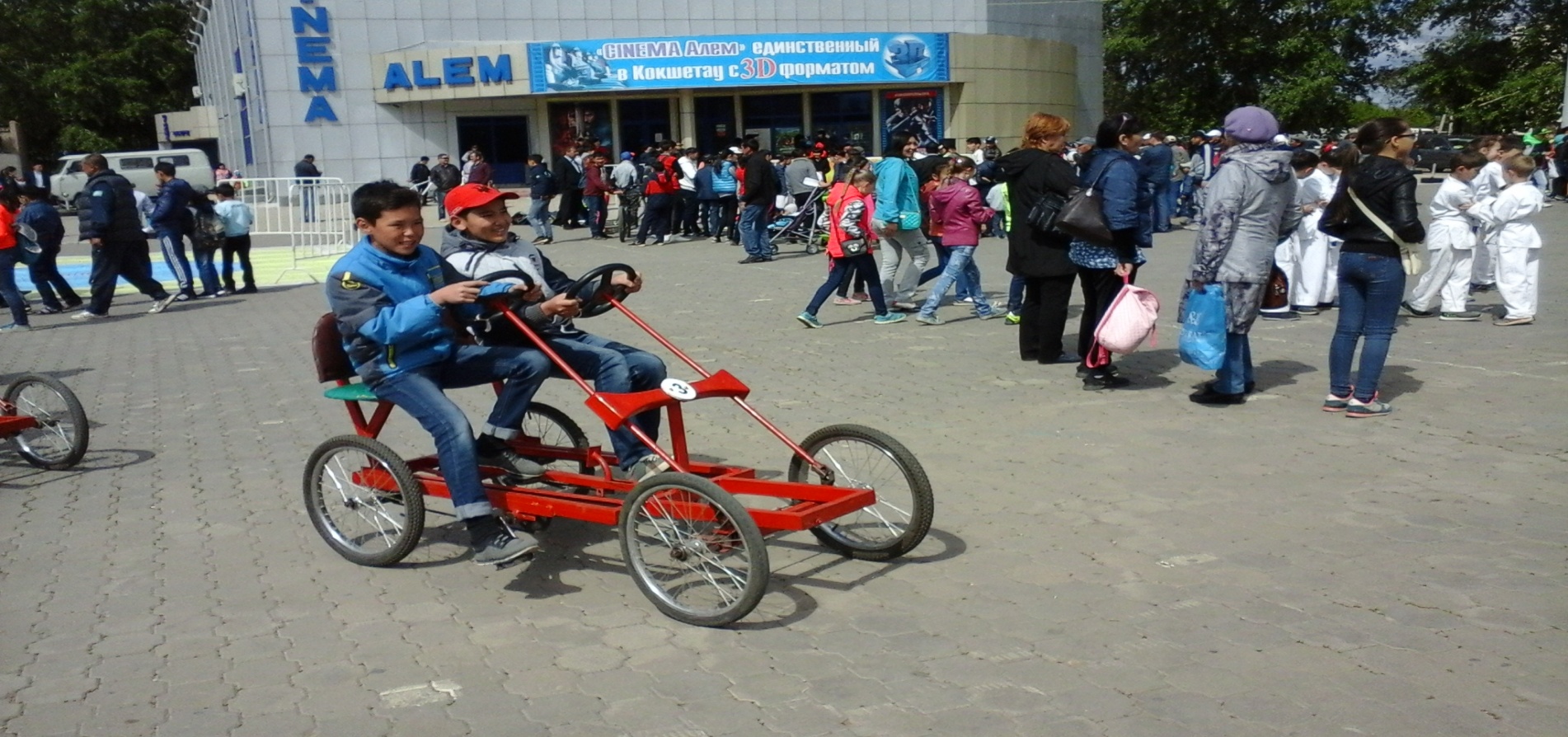 8 «Б» класс
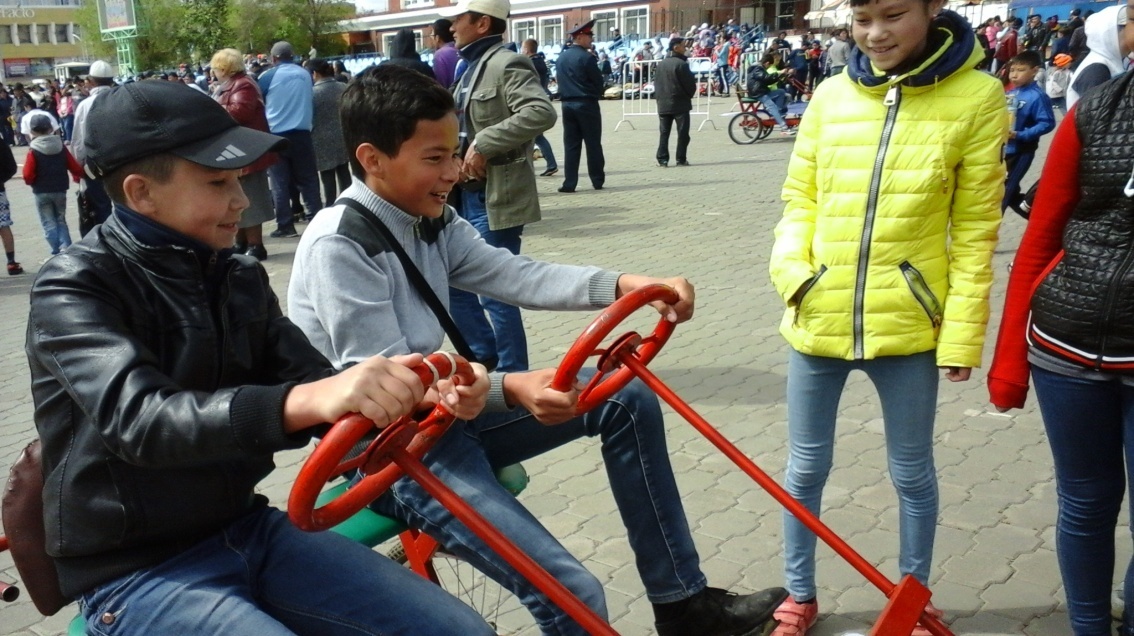 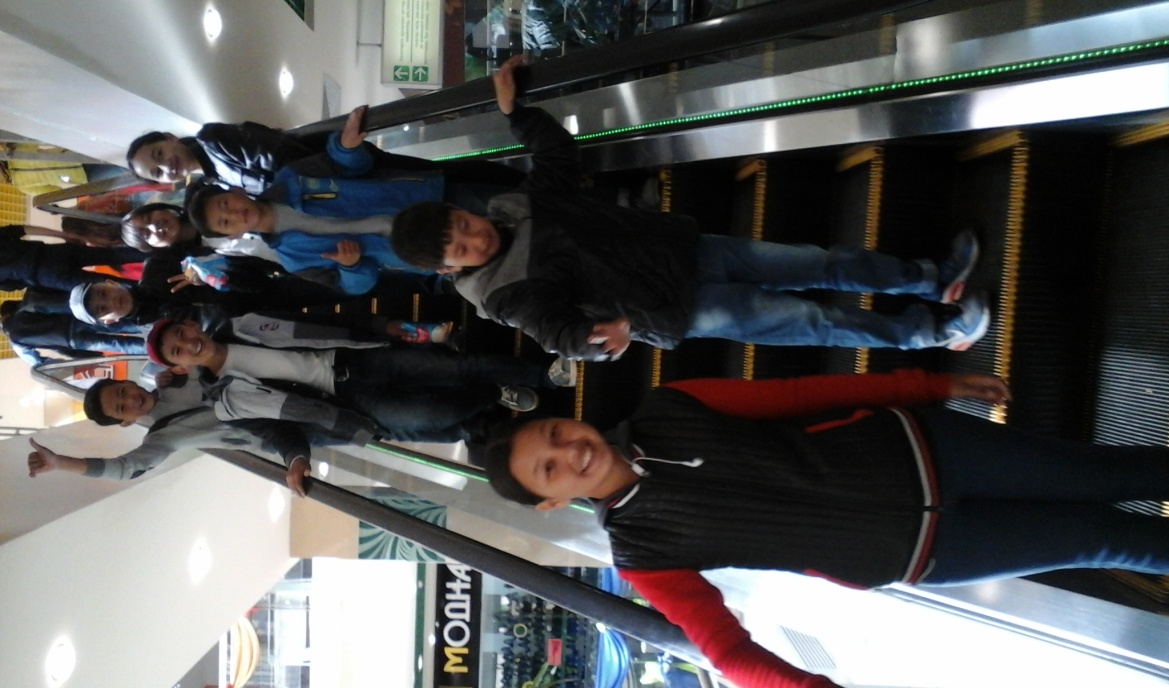 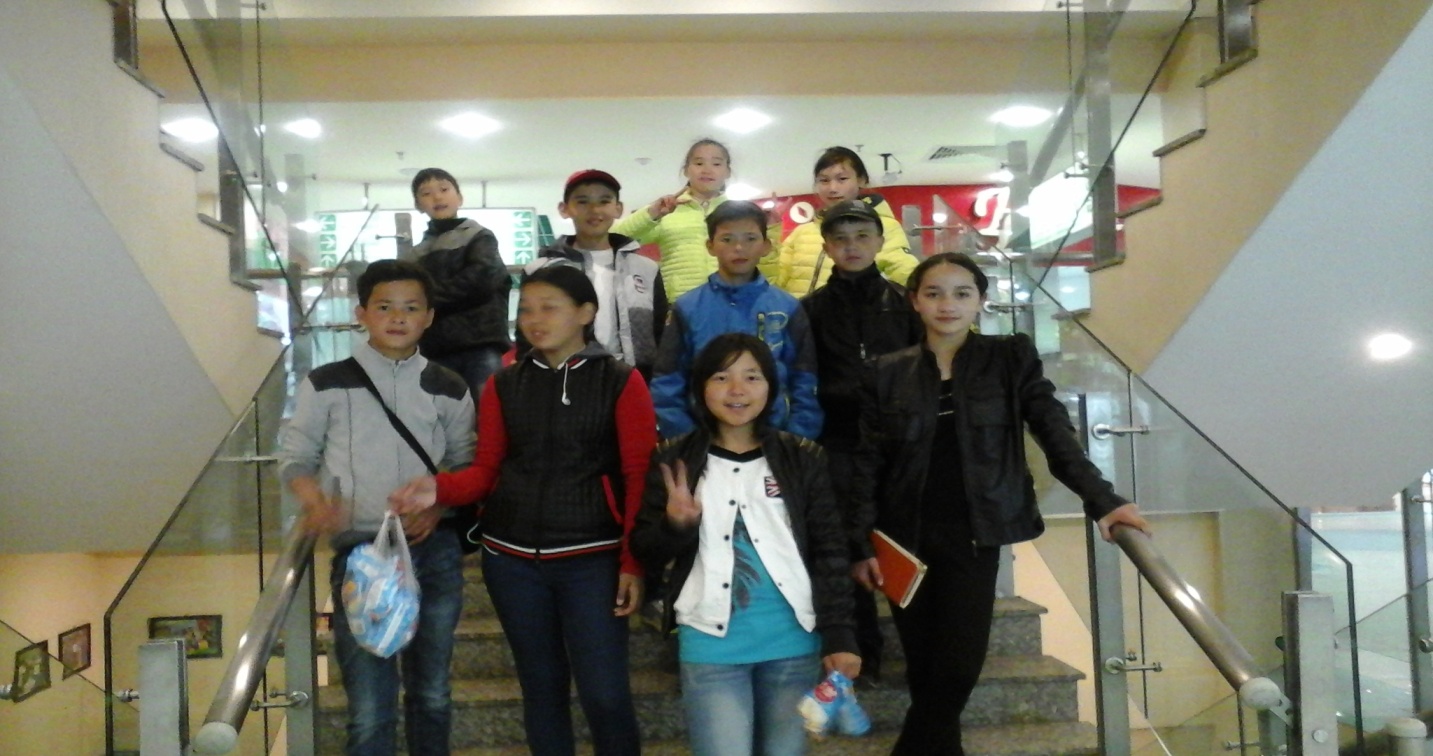 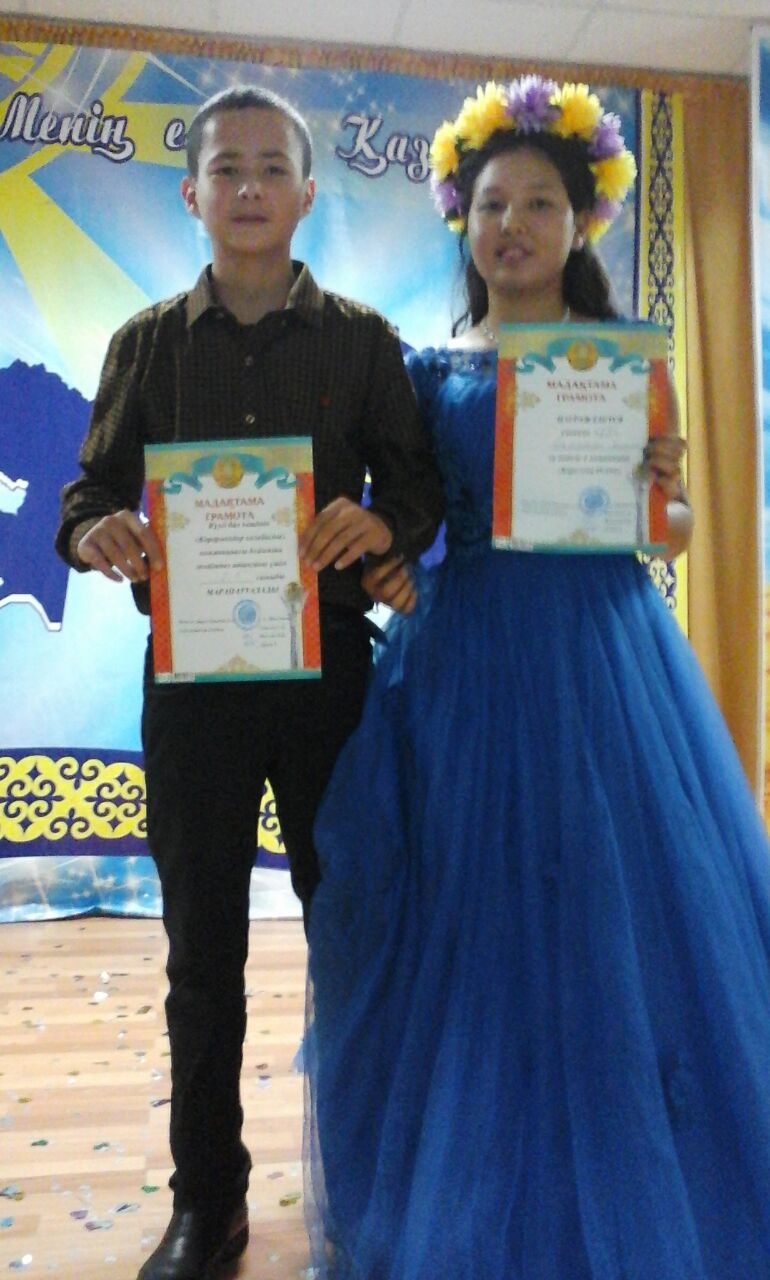 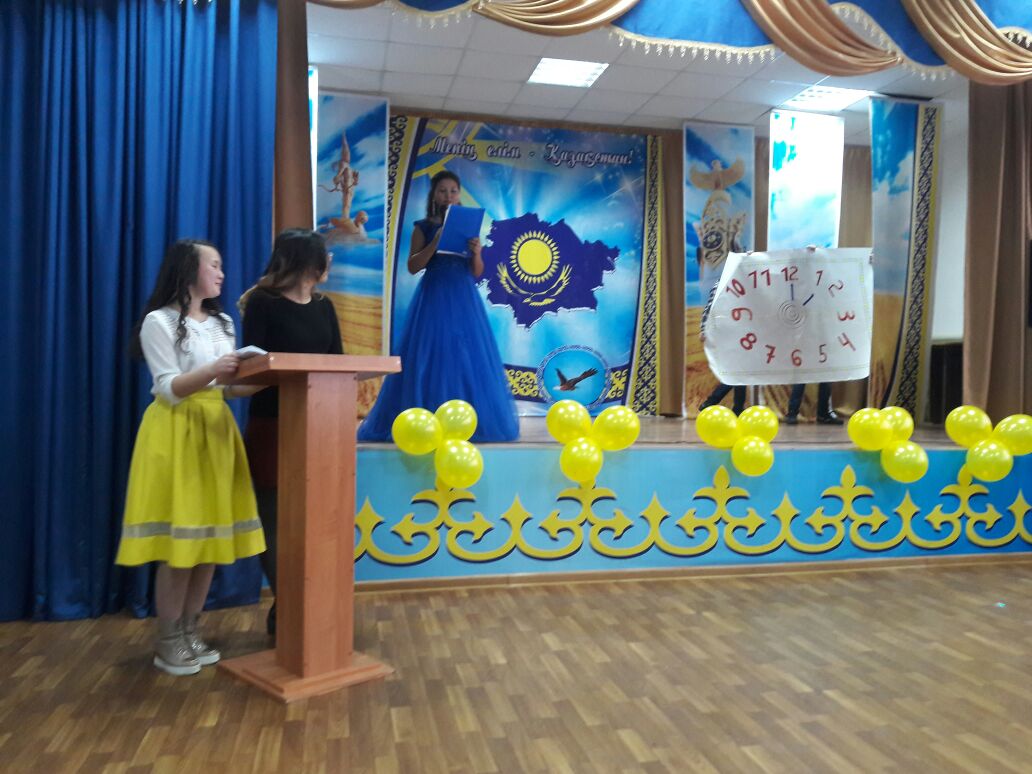 Мисс Осень 2016 года 1 место Балтаева Амина , Жакенев Дамир
Творческий конкурс
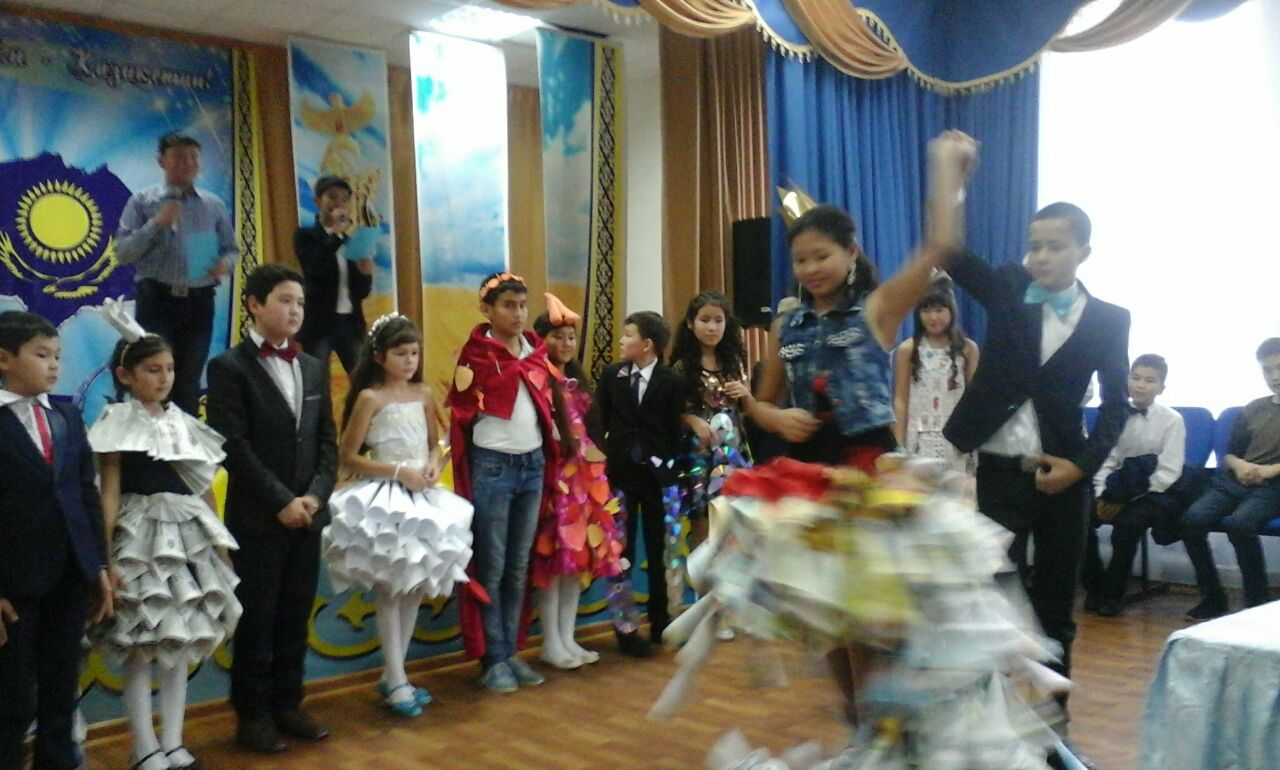 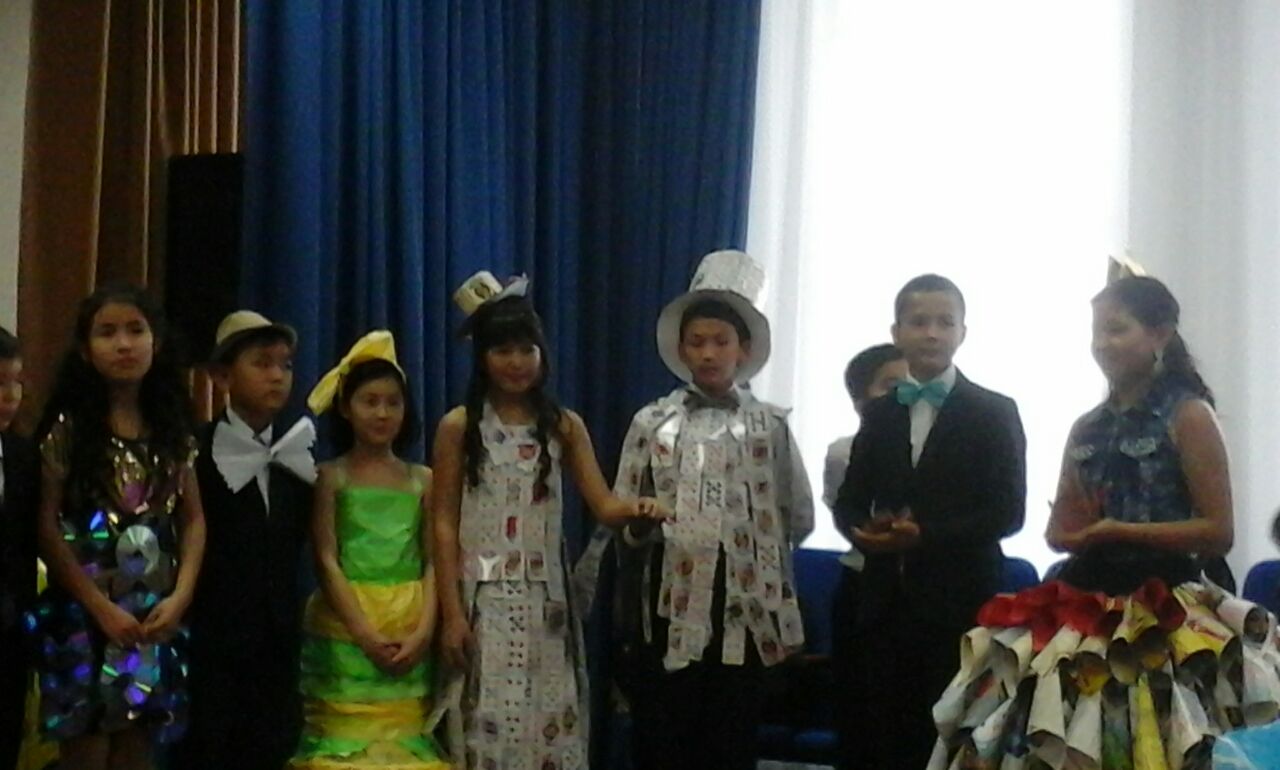 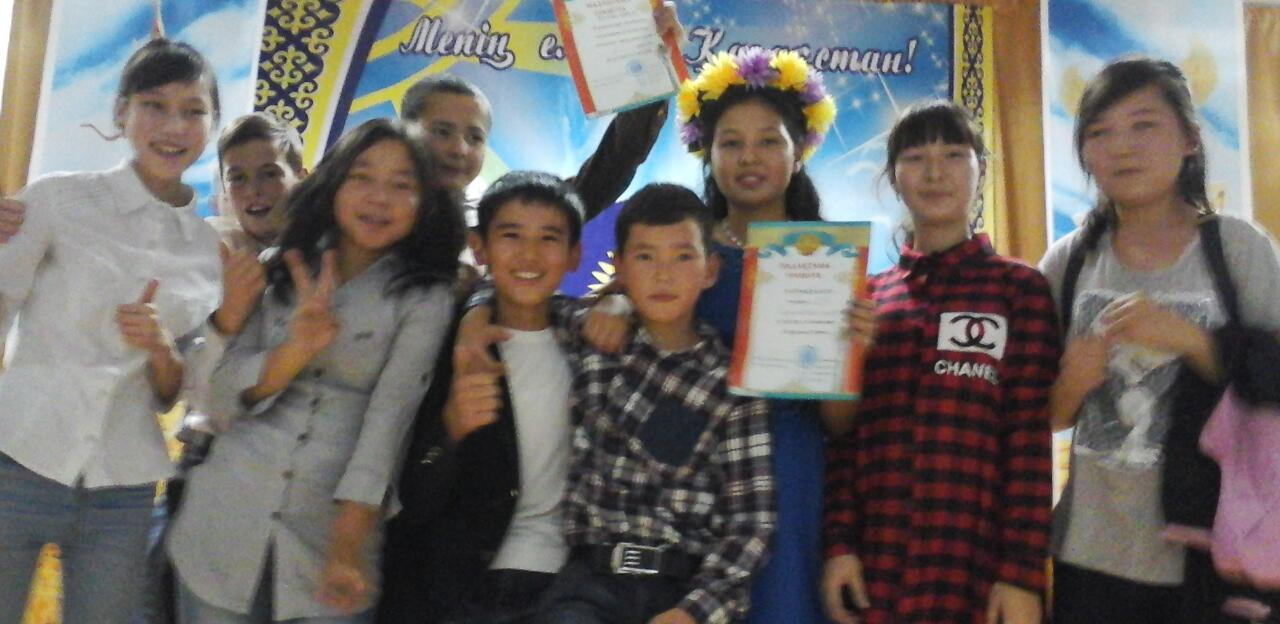 Открытый урок казахского  языка
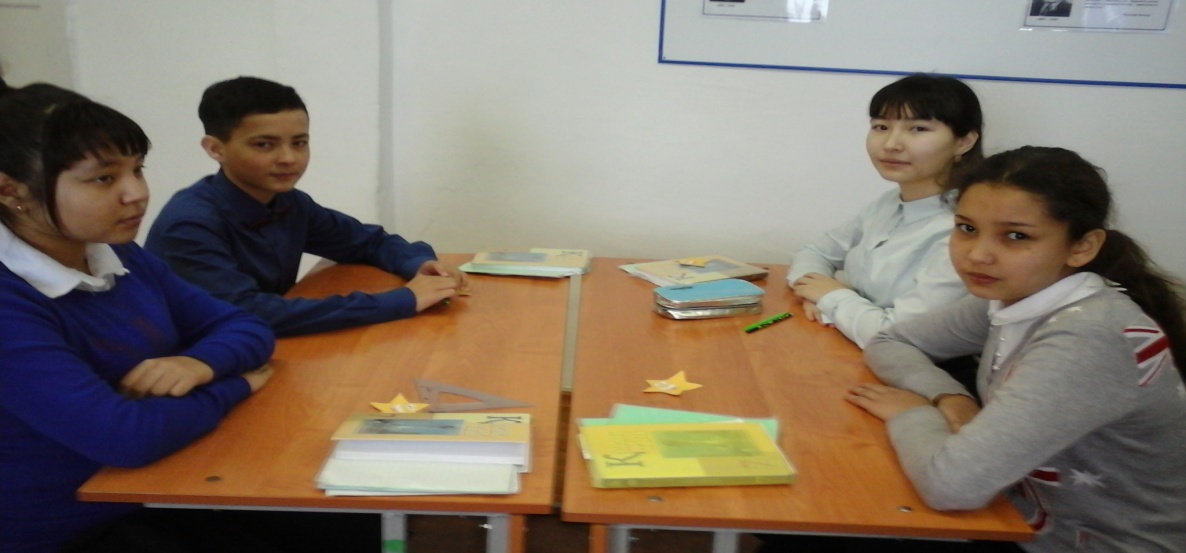 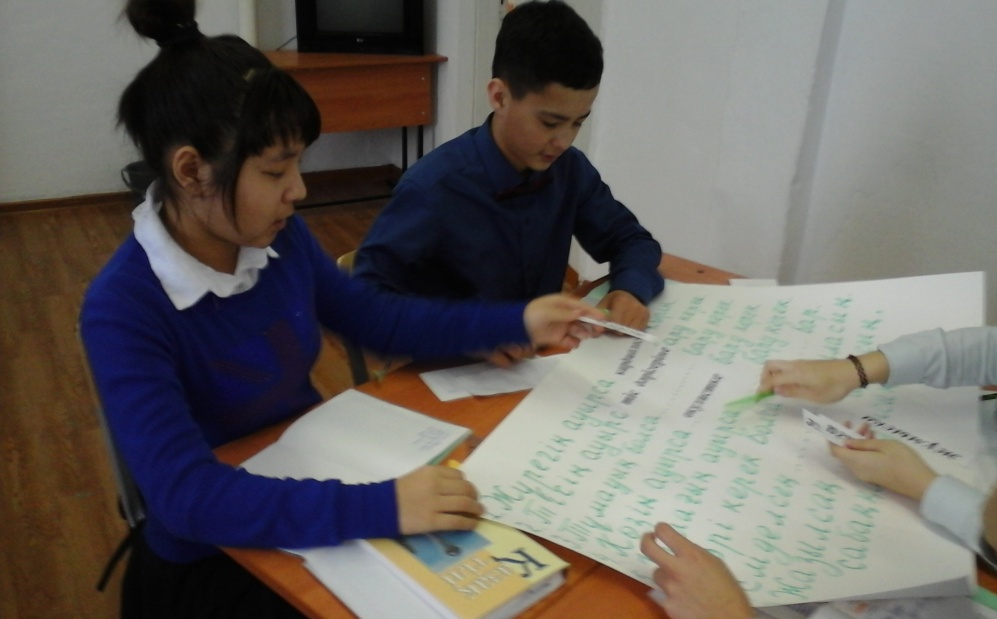 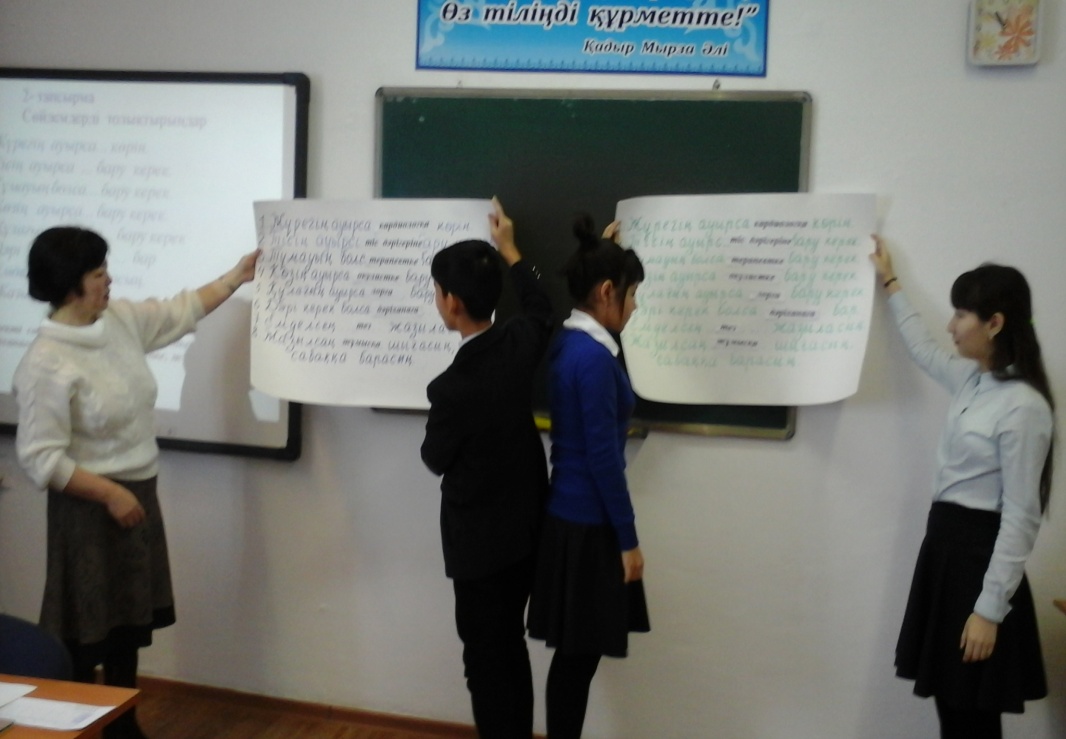 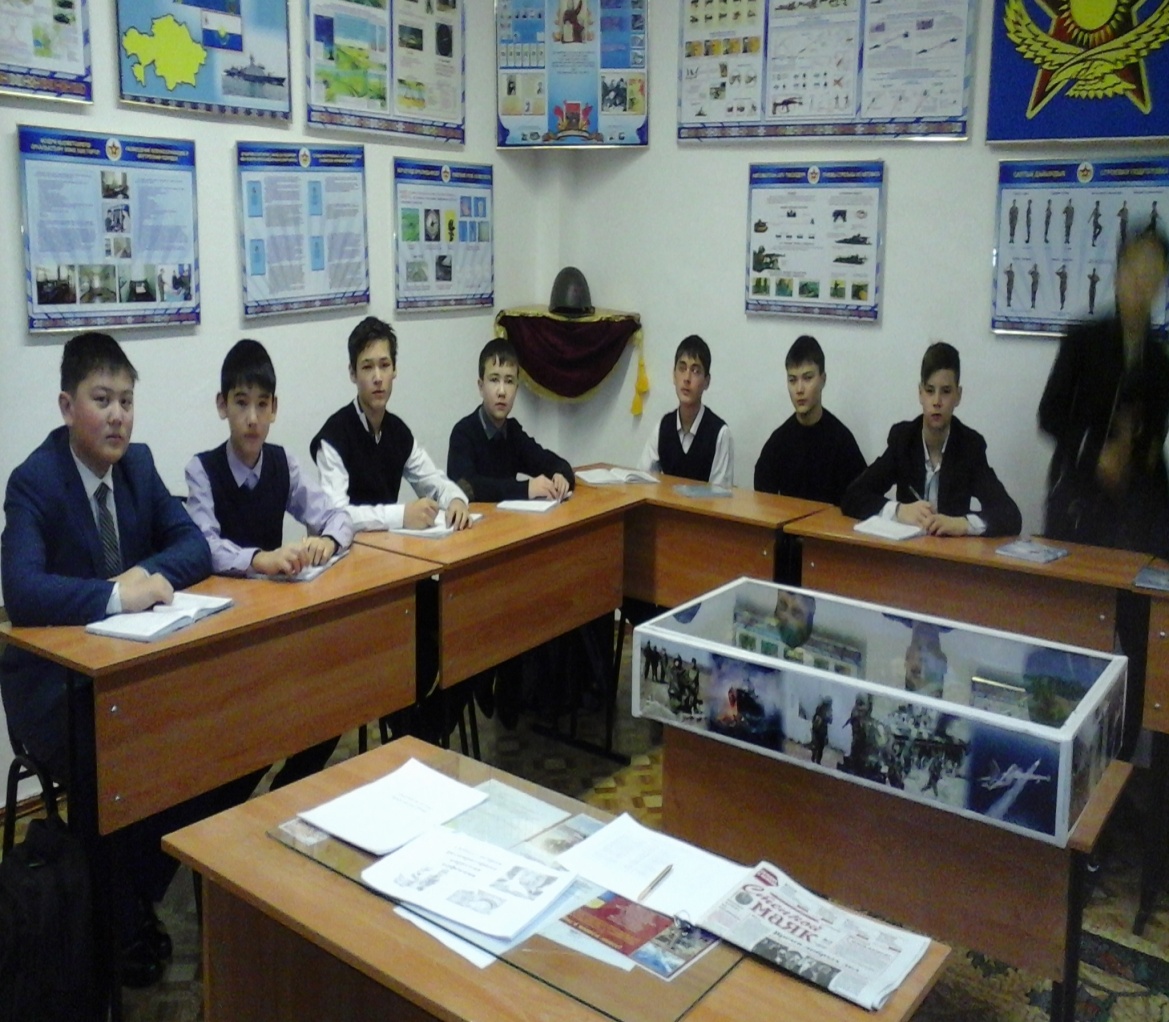 Классный час на тему «Профилактика правонарушений»
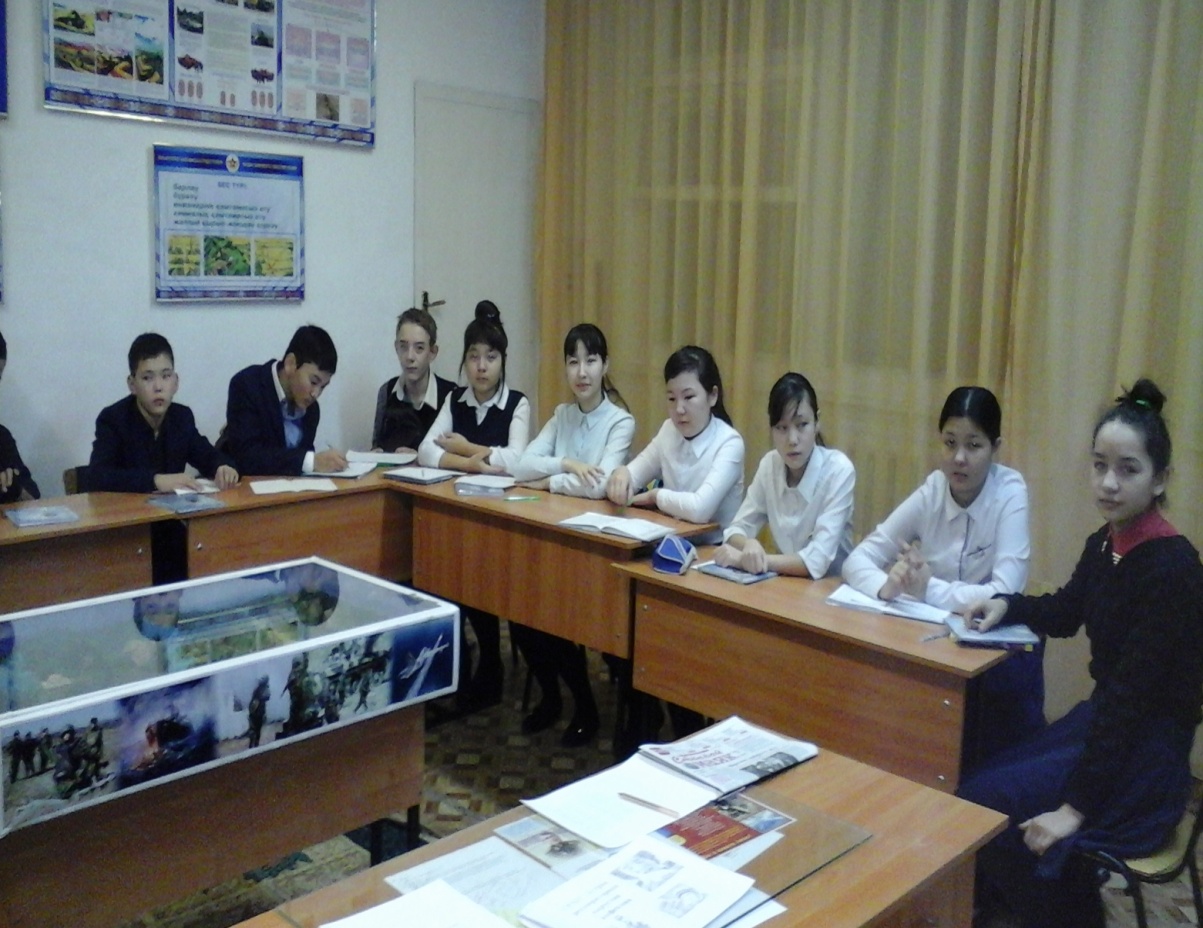 Наш класс занял
1 место в конкурсе  плакатов
 «Новый год»
1 место в конкурсе фотографий «Самый дружный класс!»
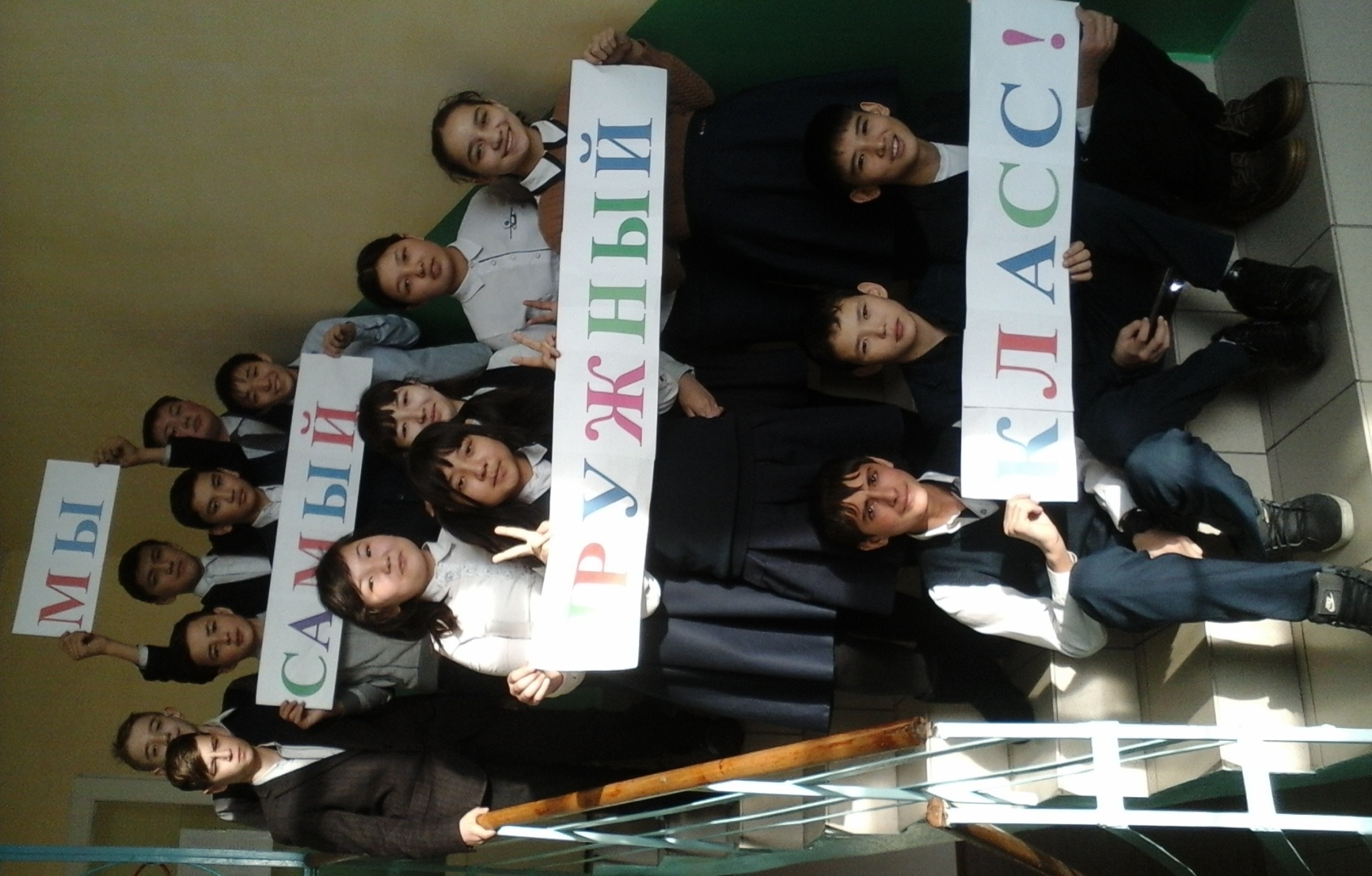 2 место в творческом конкурсе по профилактике правонарушений
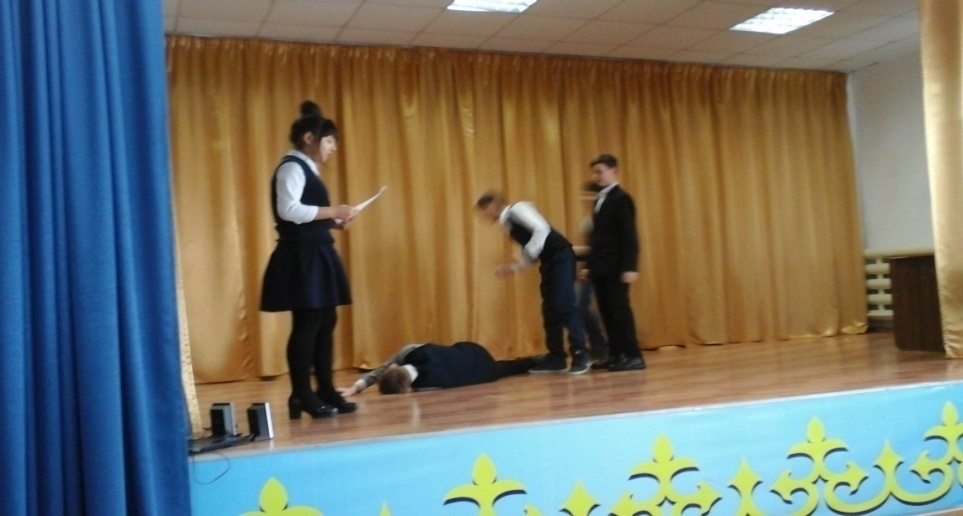 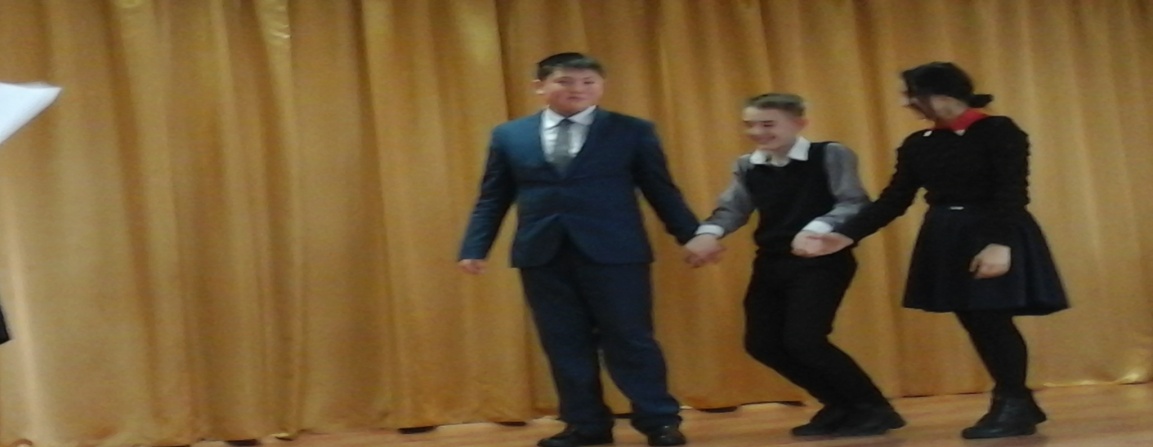 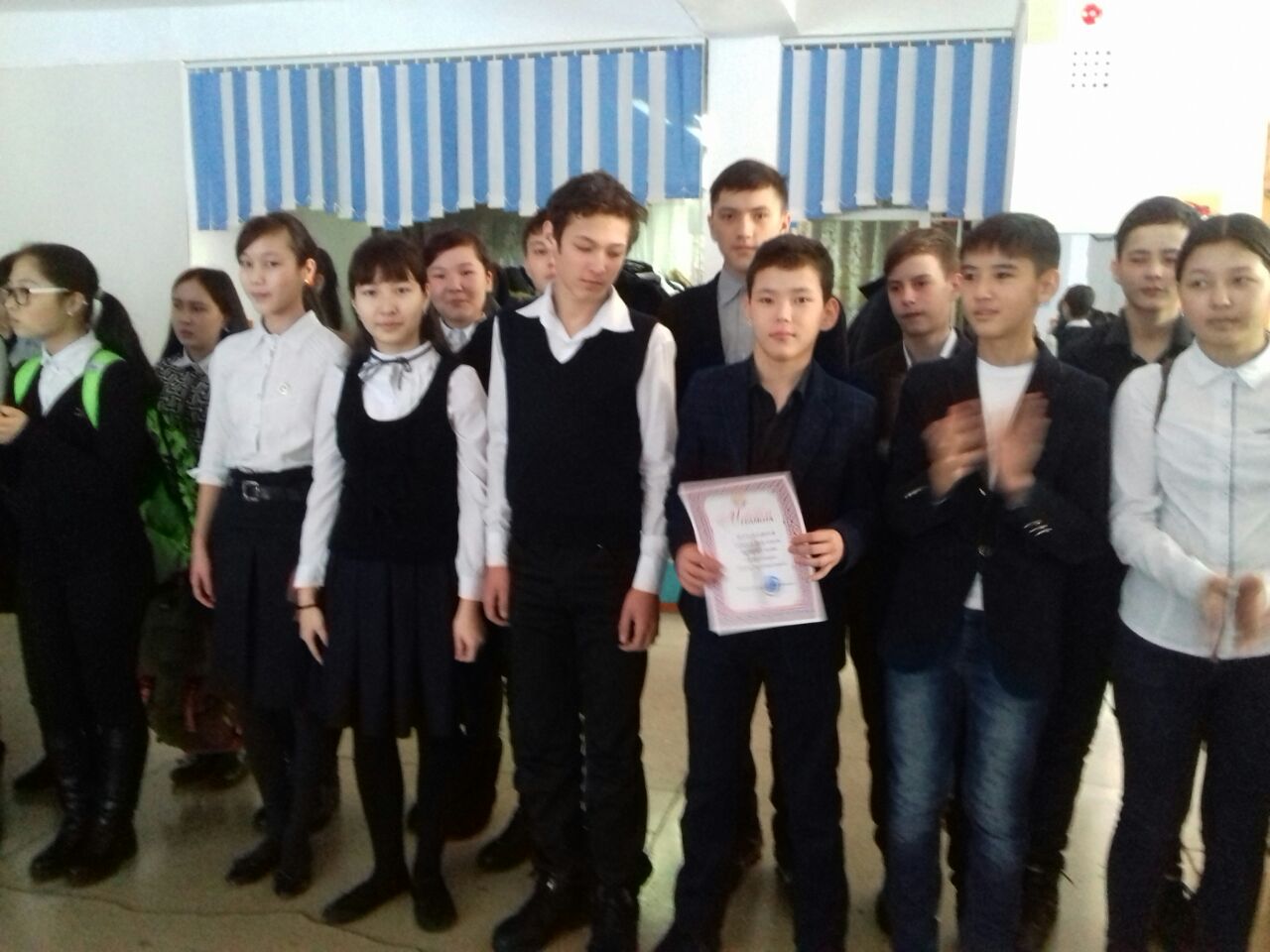 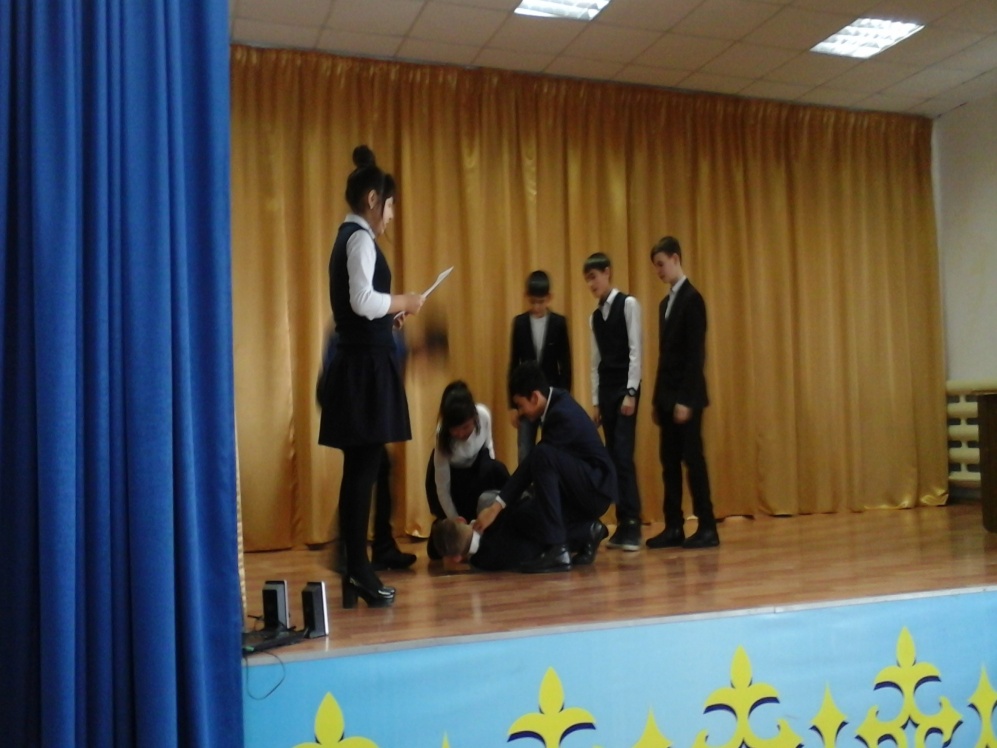 Открытый урок по самопознанию на тему:  «Горизонты доброты»
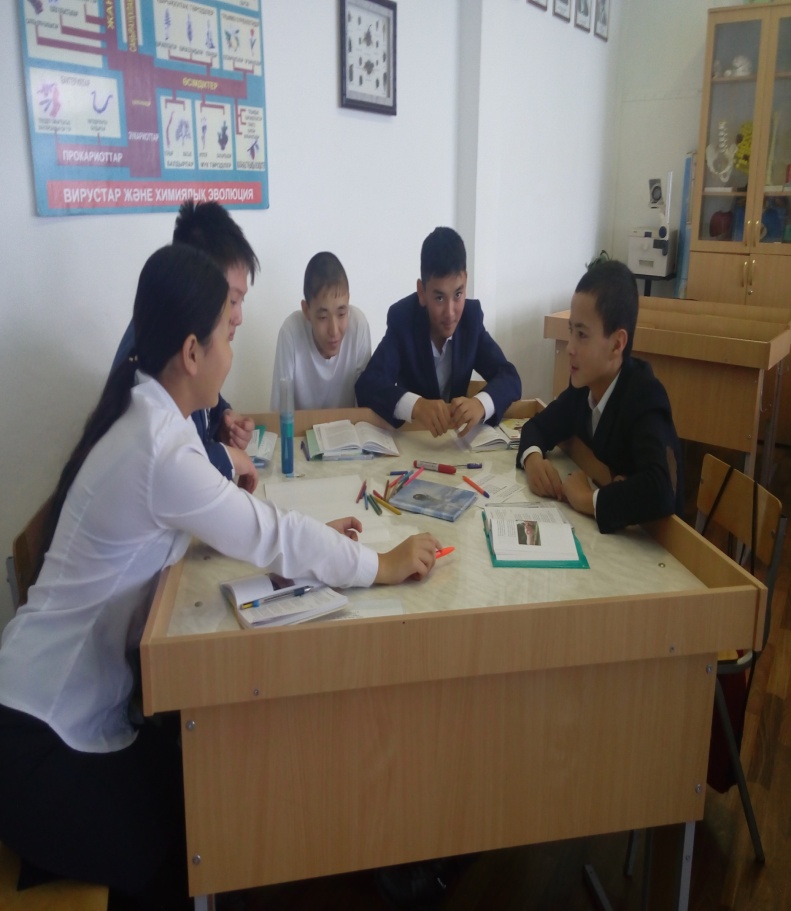 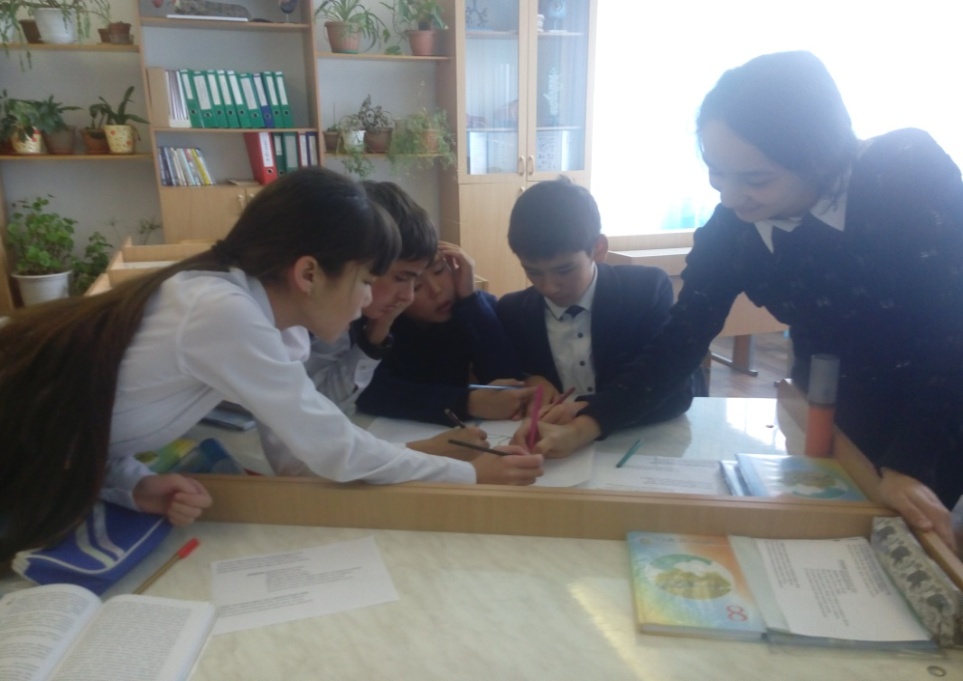 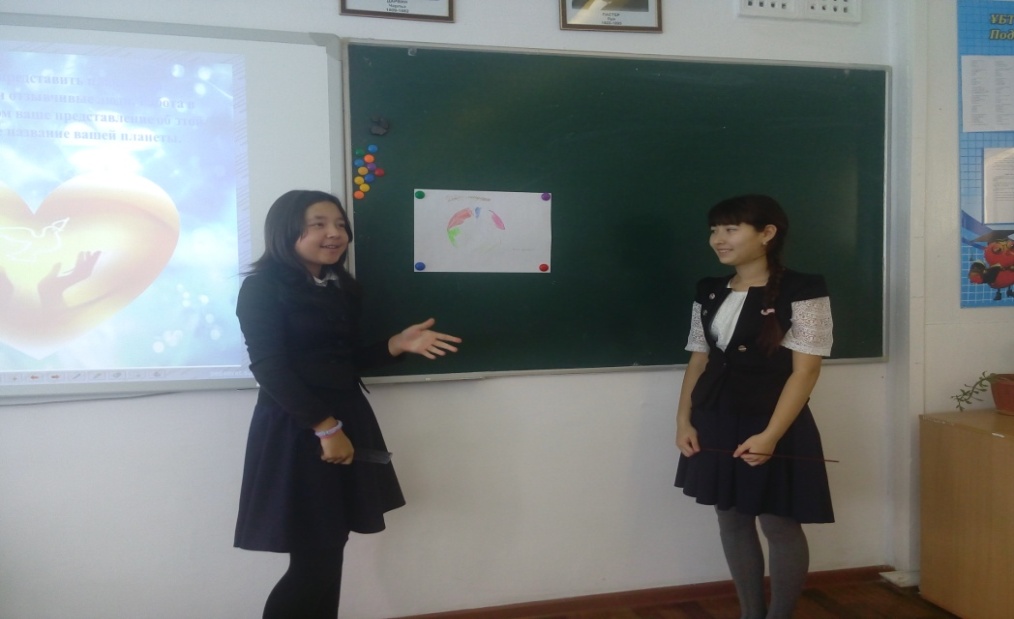 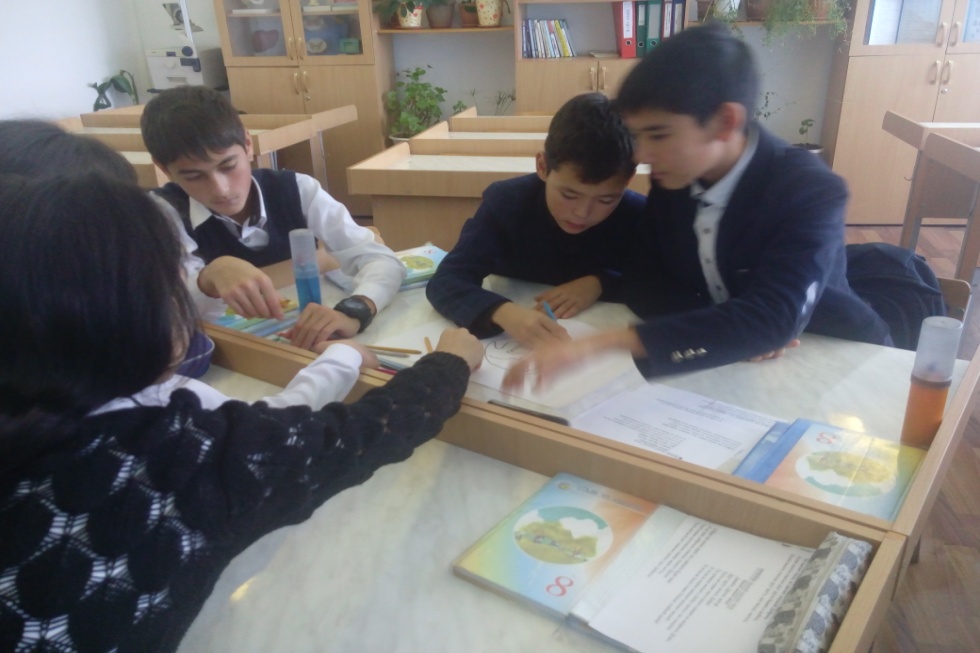 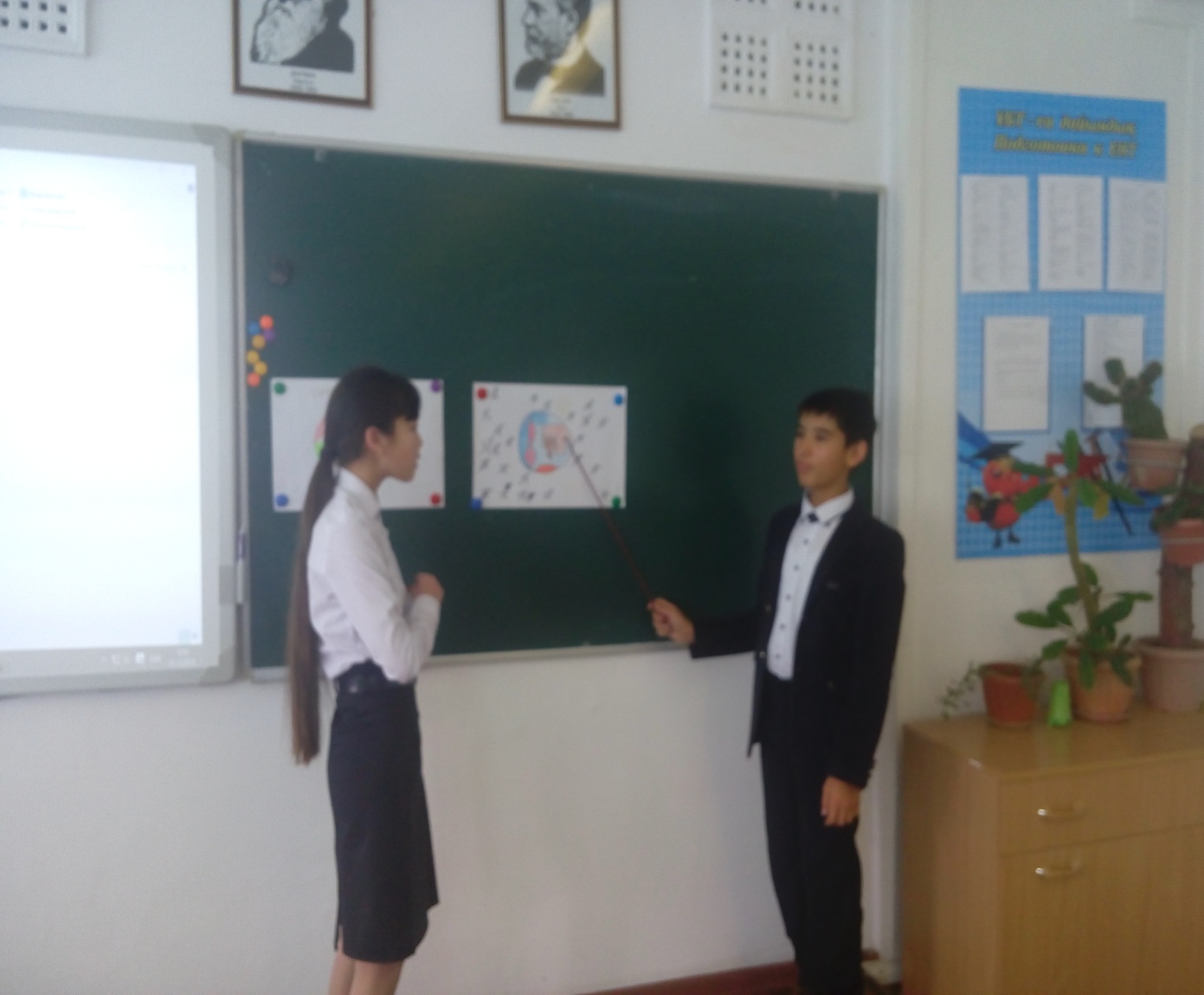 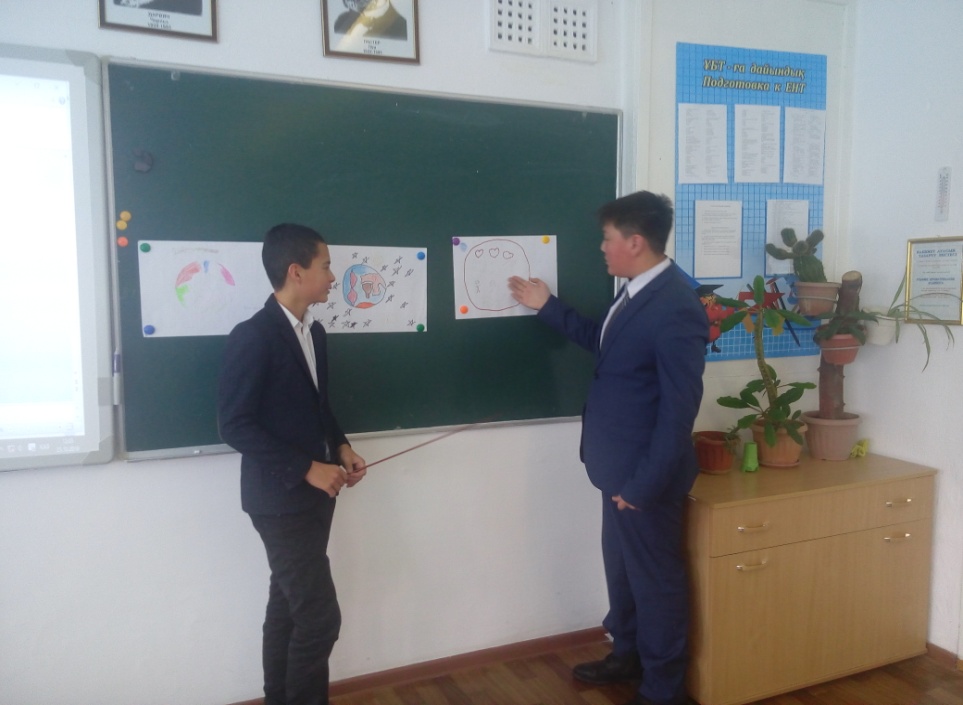 Круглый стол на тему: «Нравственность человека»
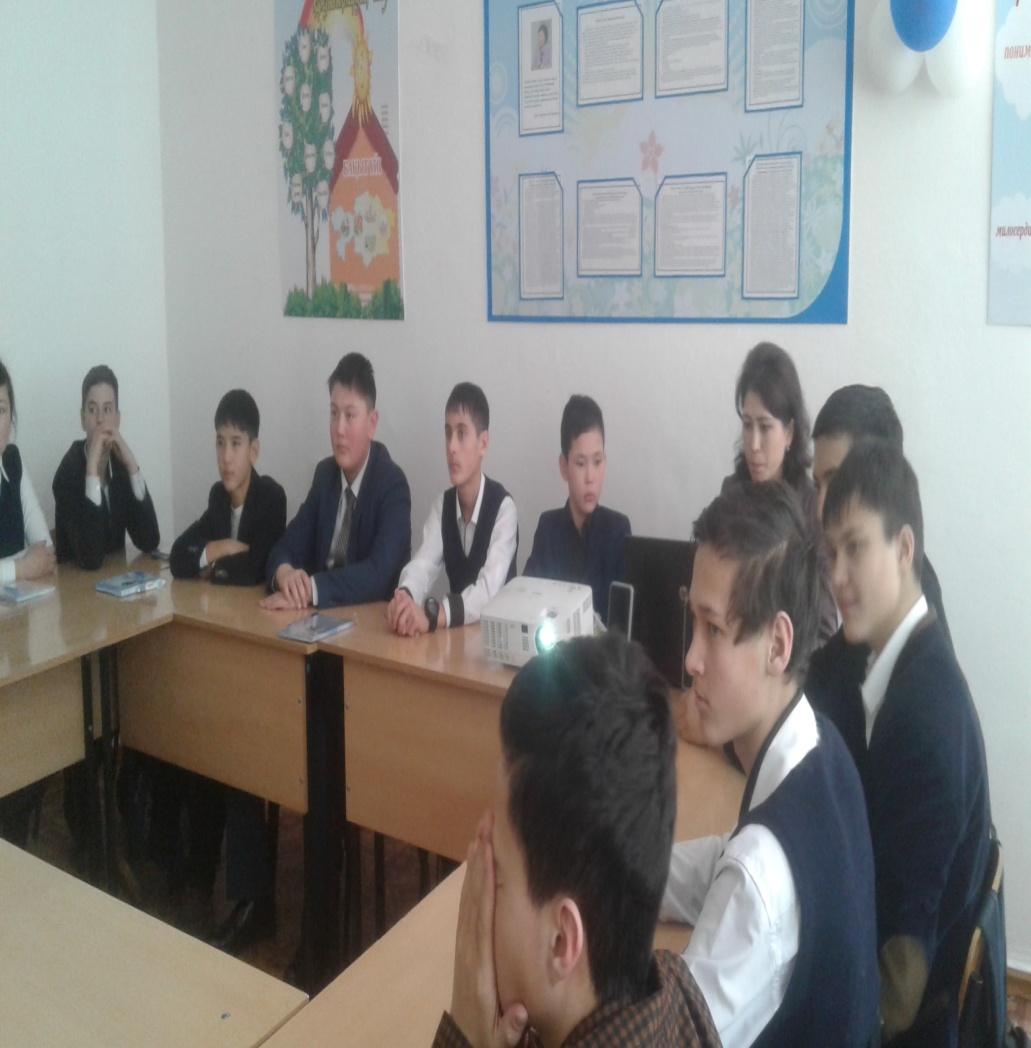 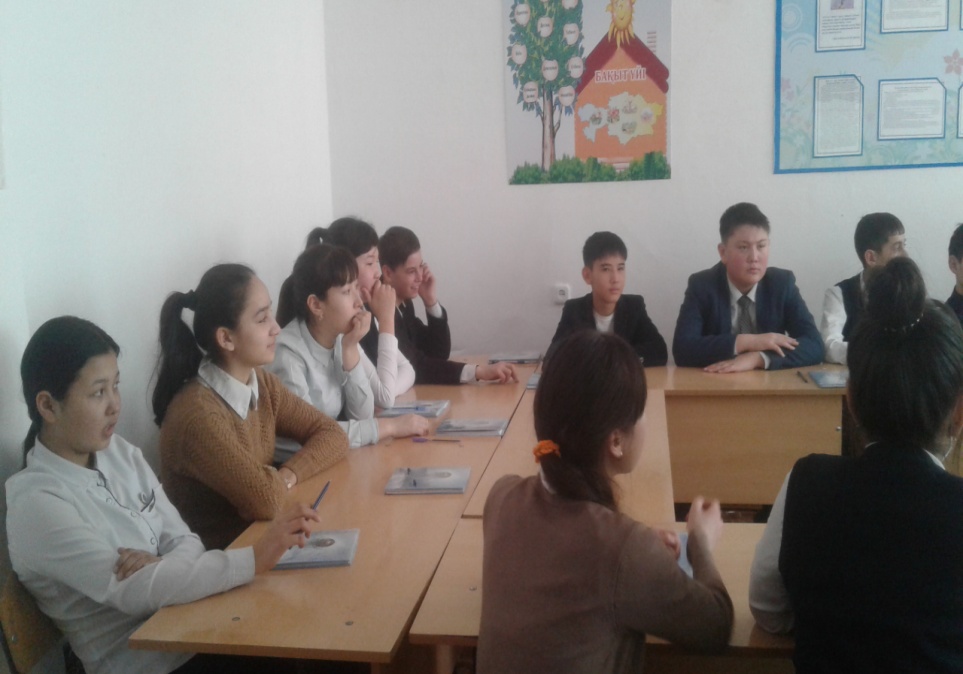 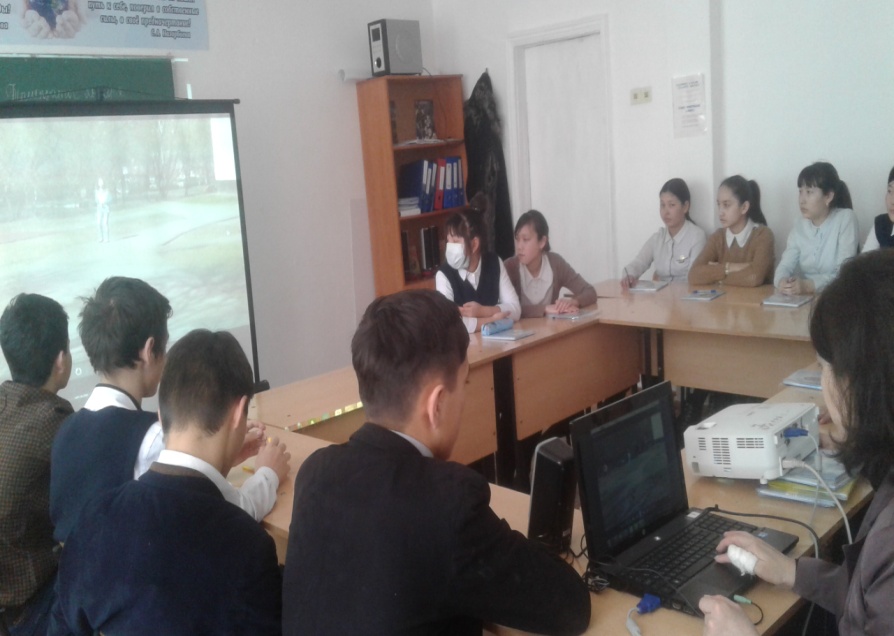 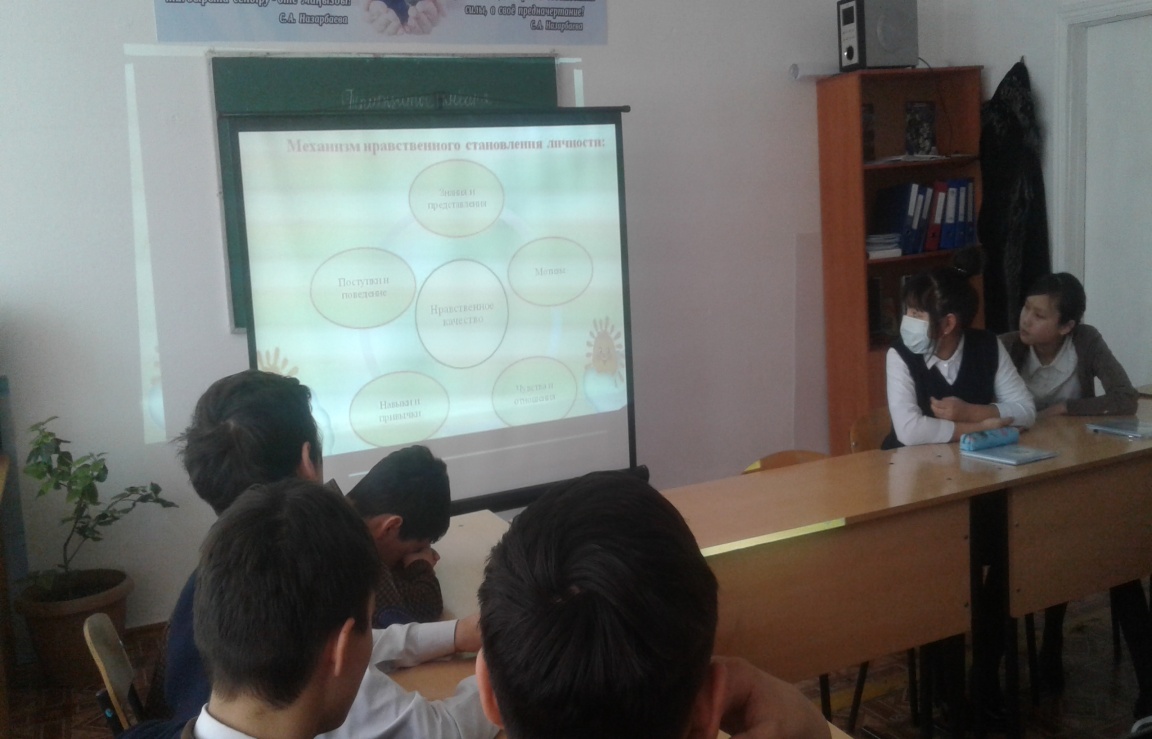 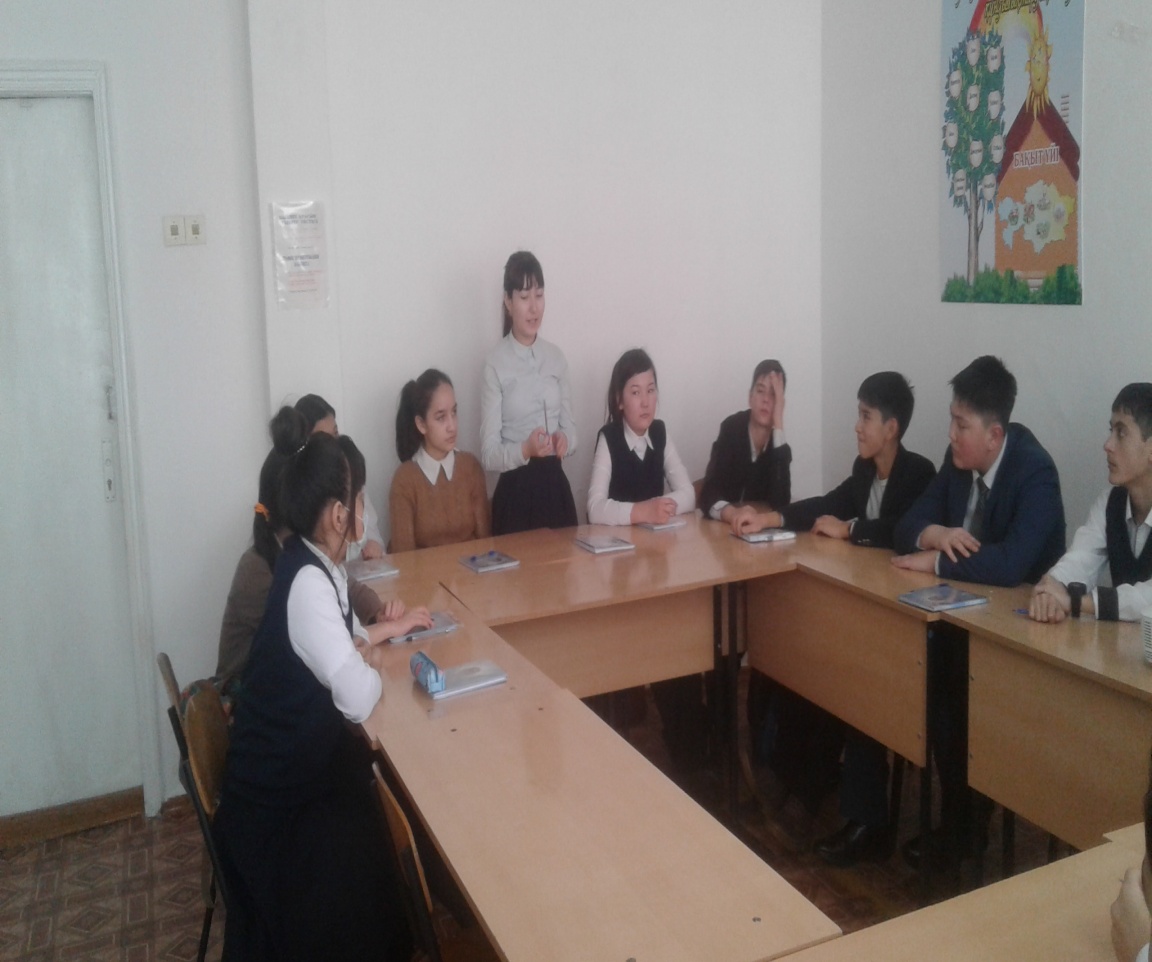 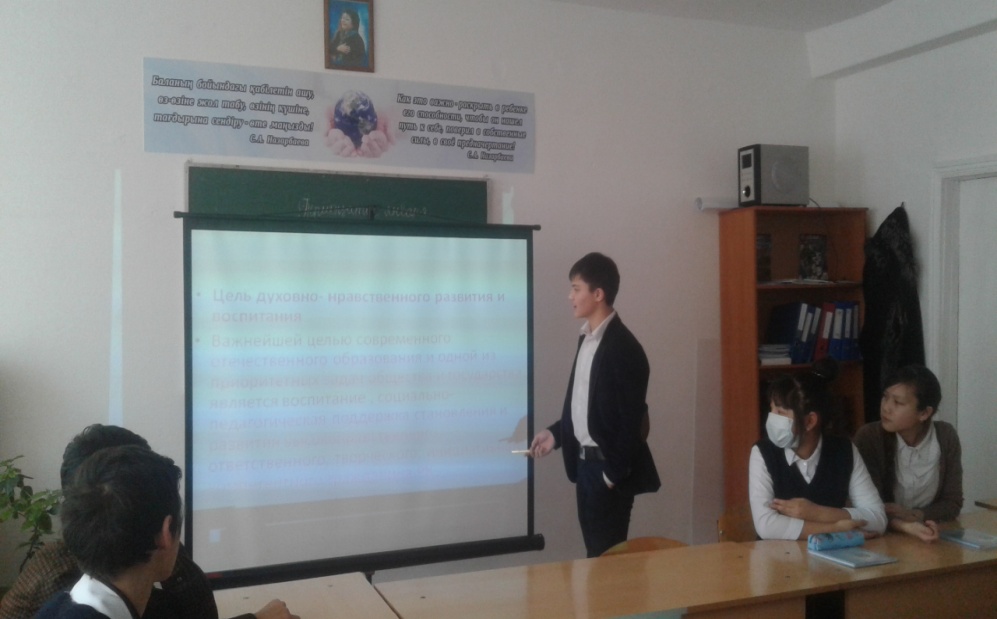 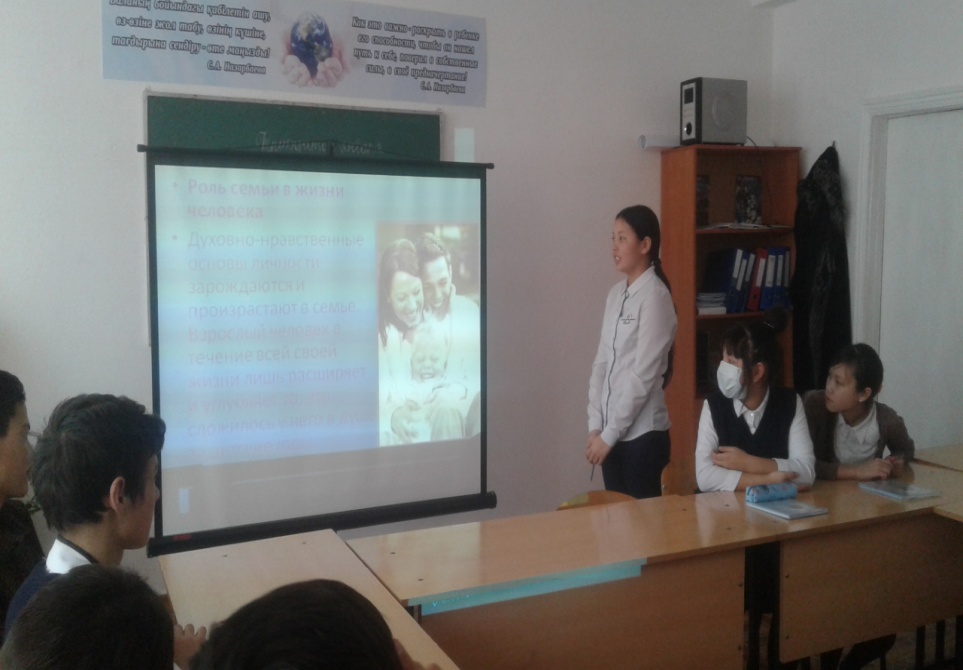 Мероприятия  «День опекуна»
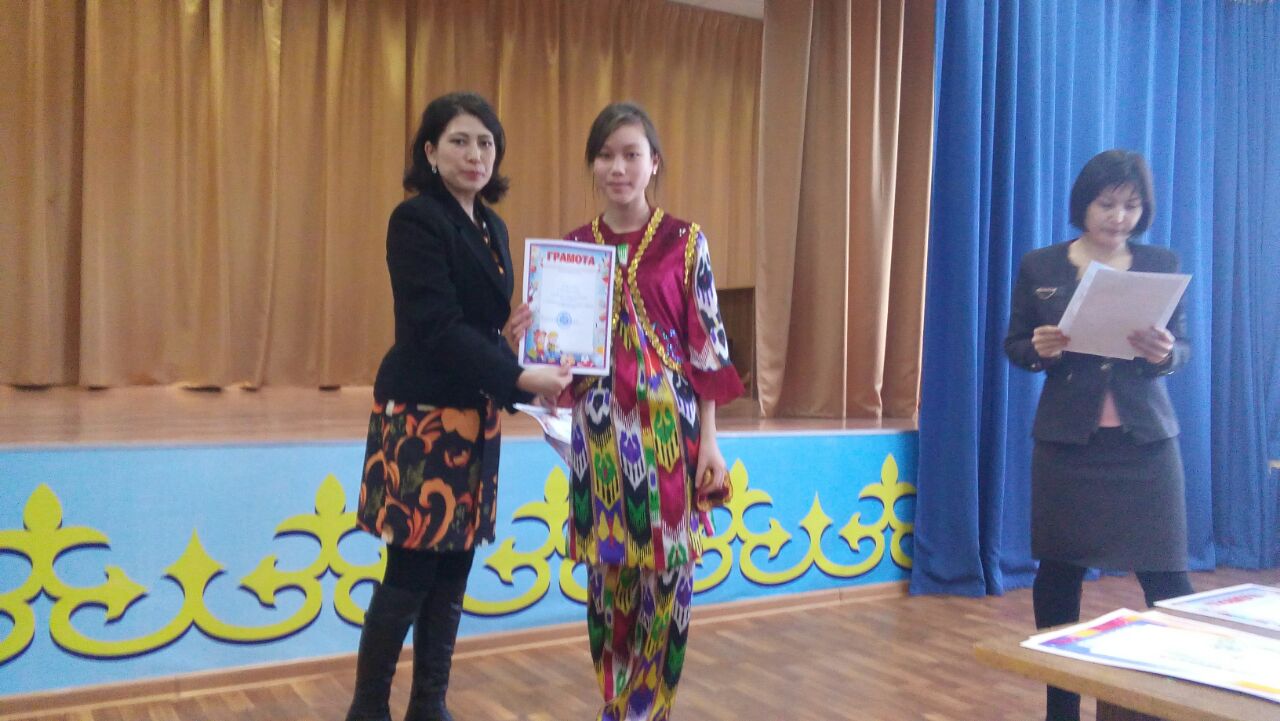 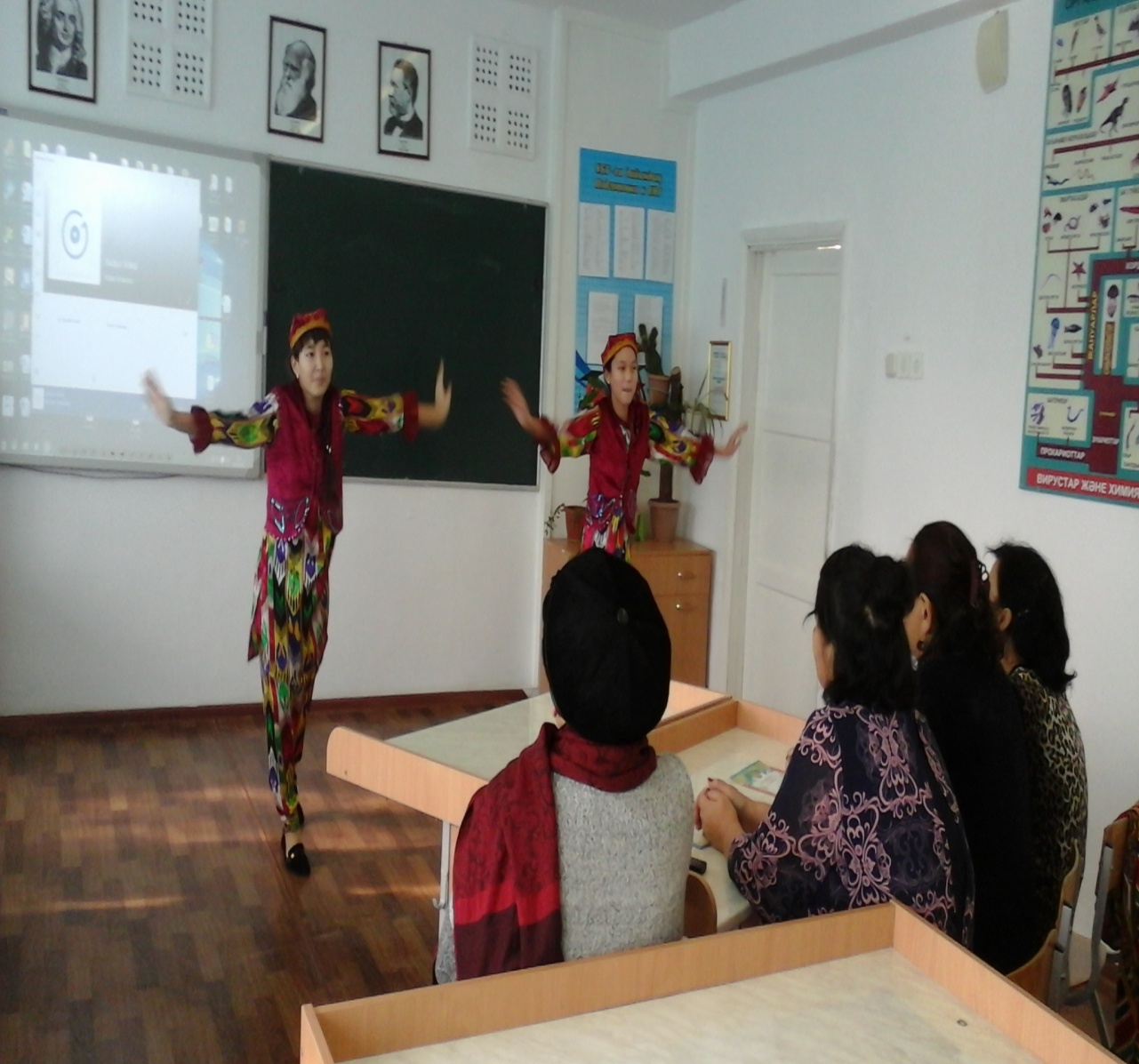 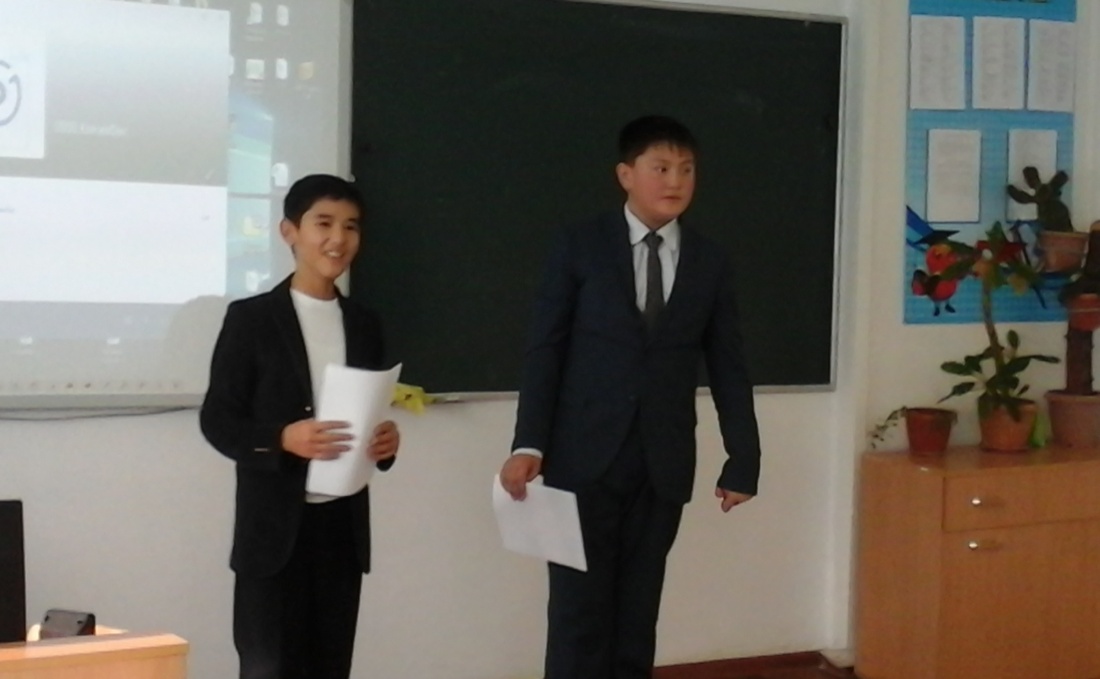 Декада английского языка
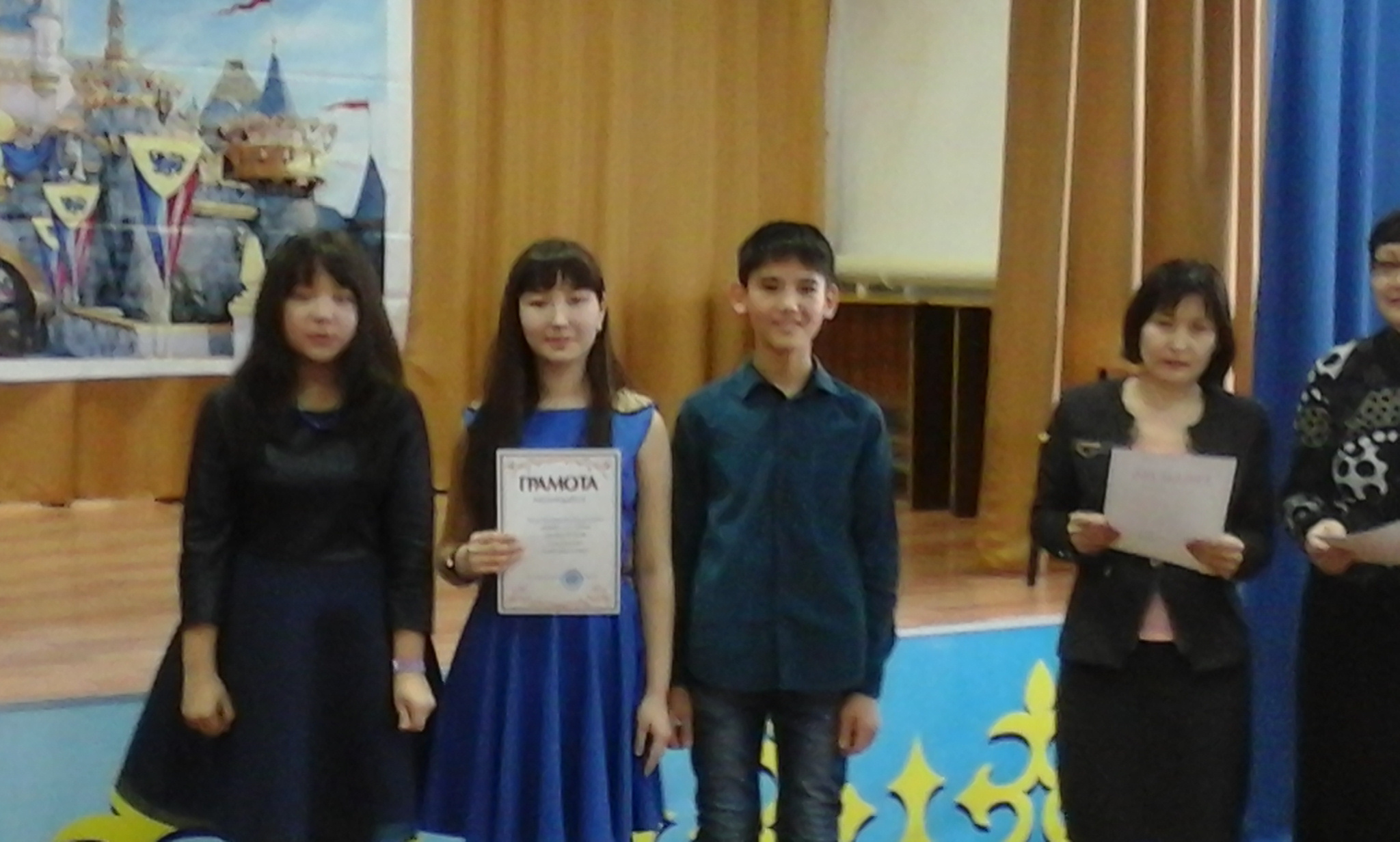 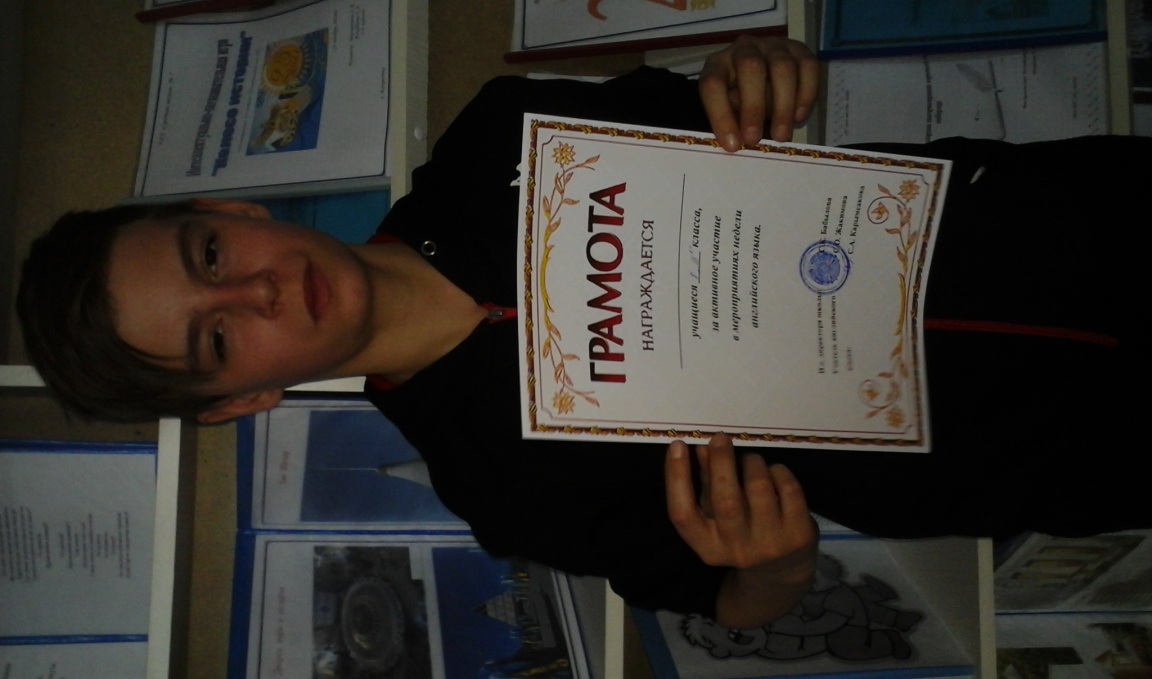 Декада русского языка и литературы
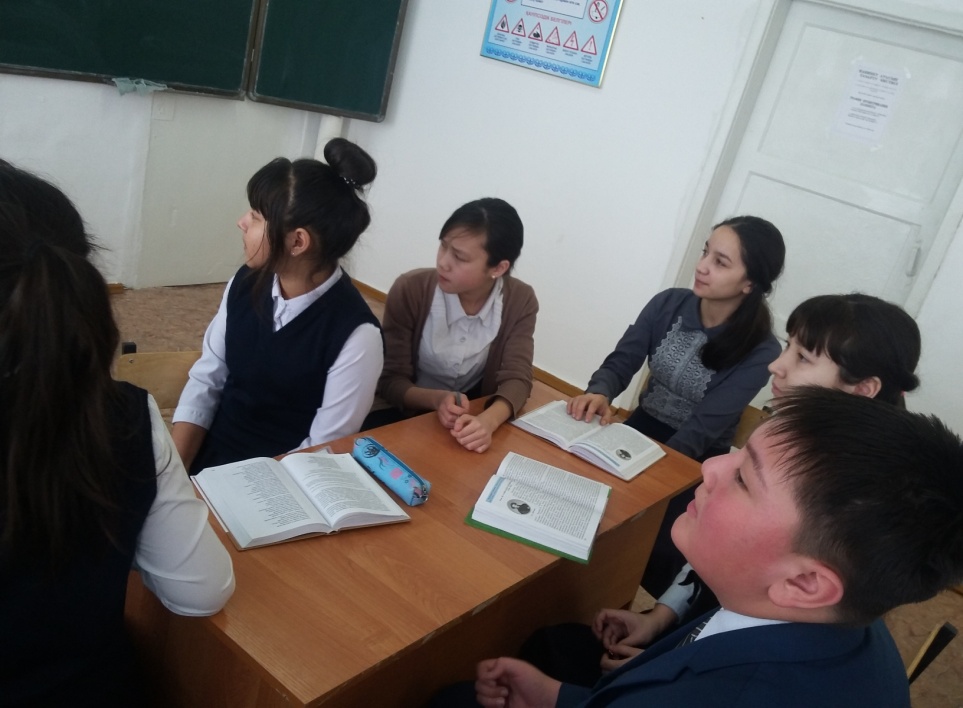 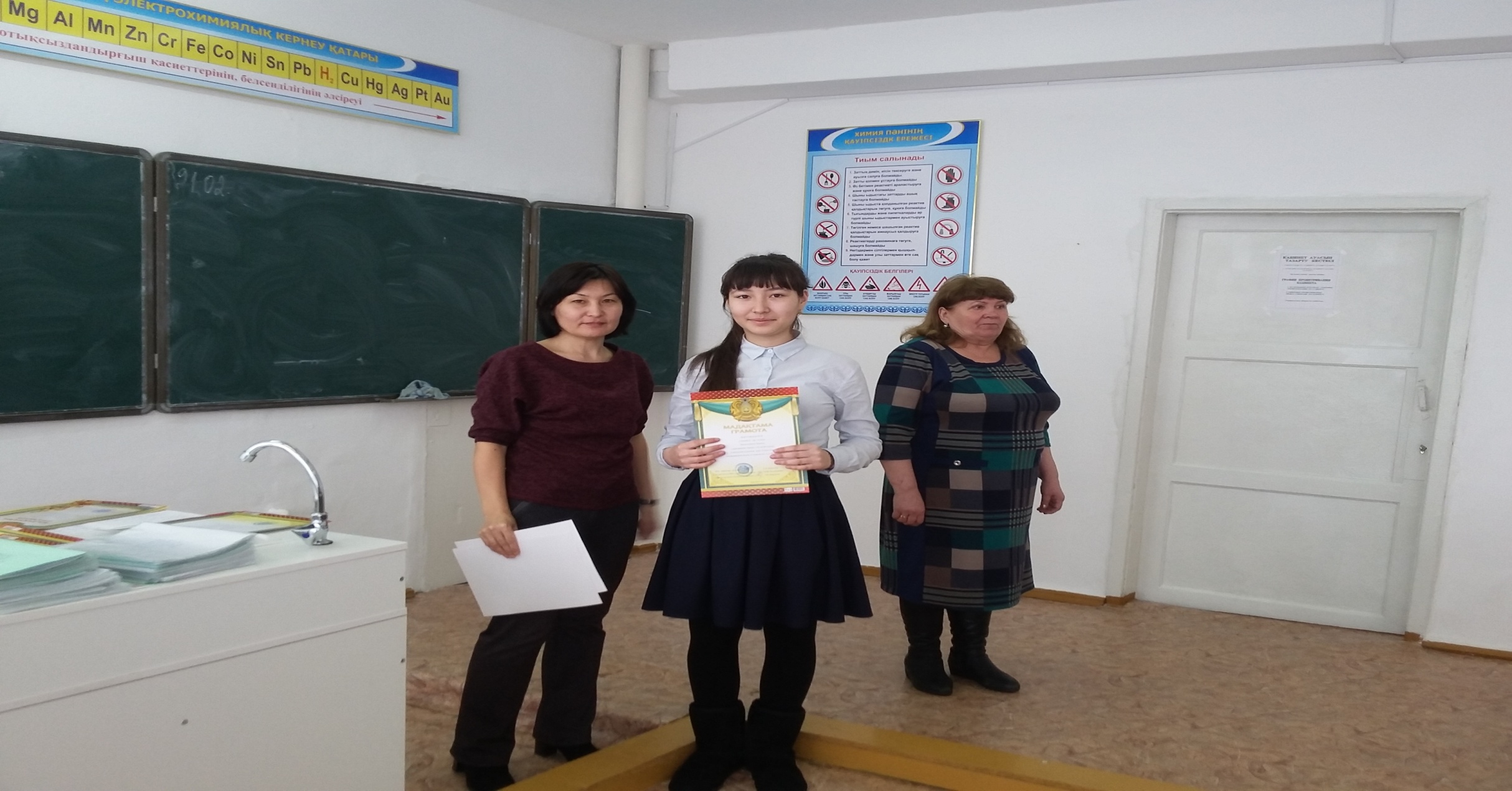 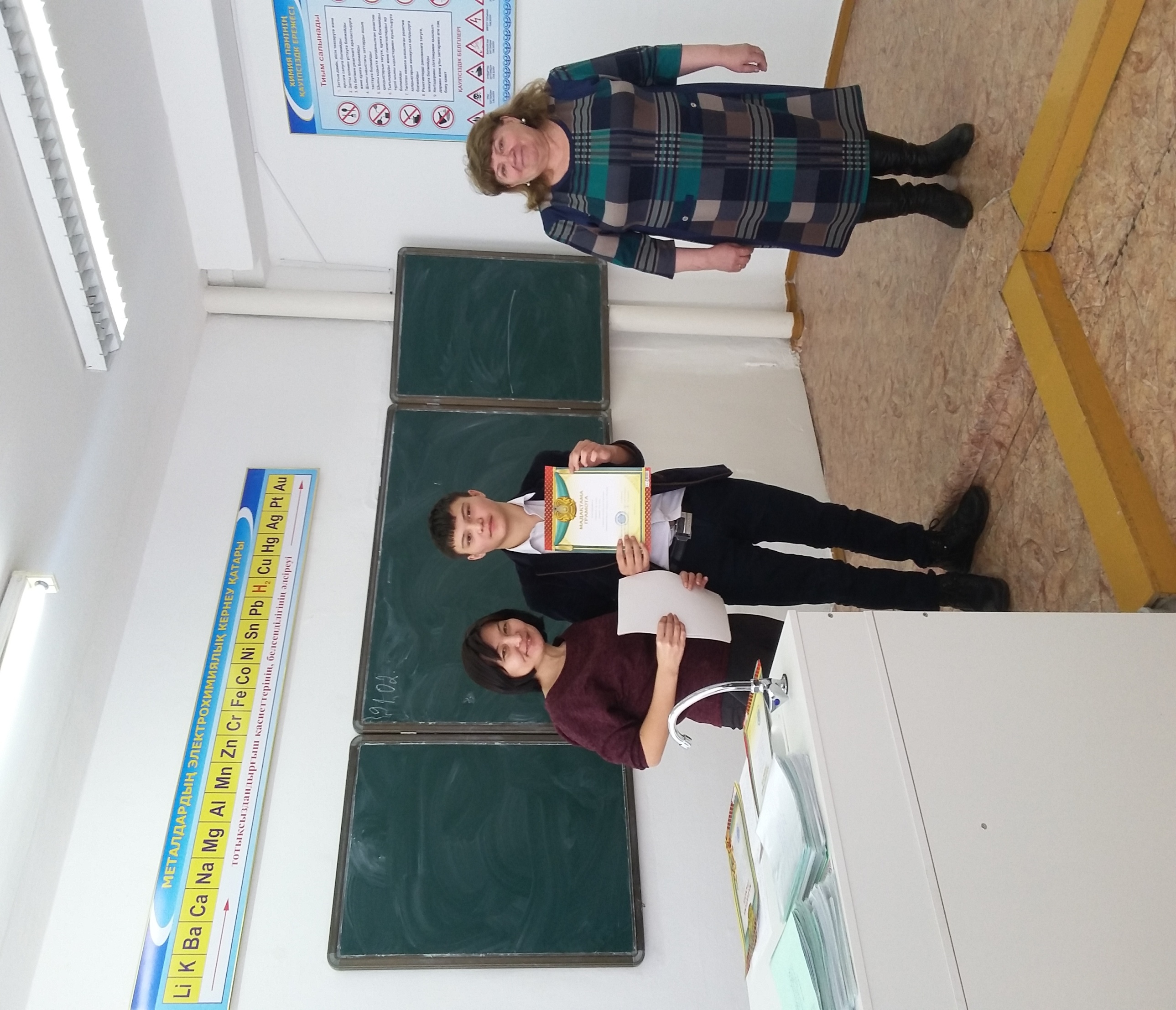 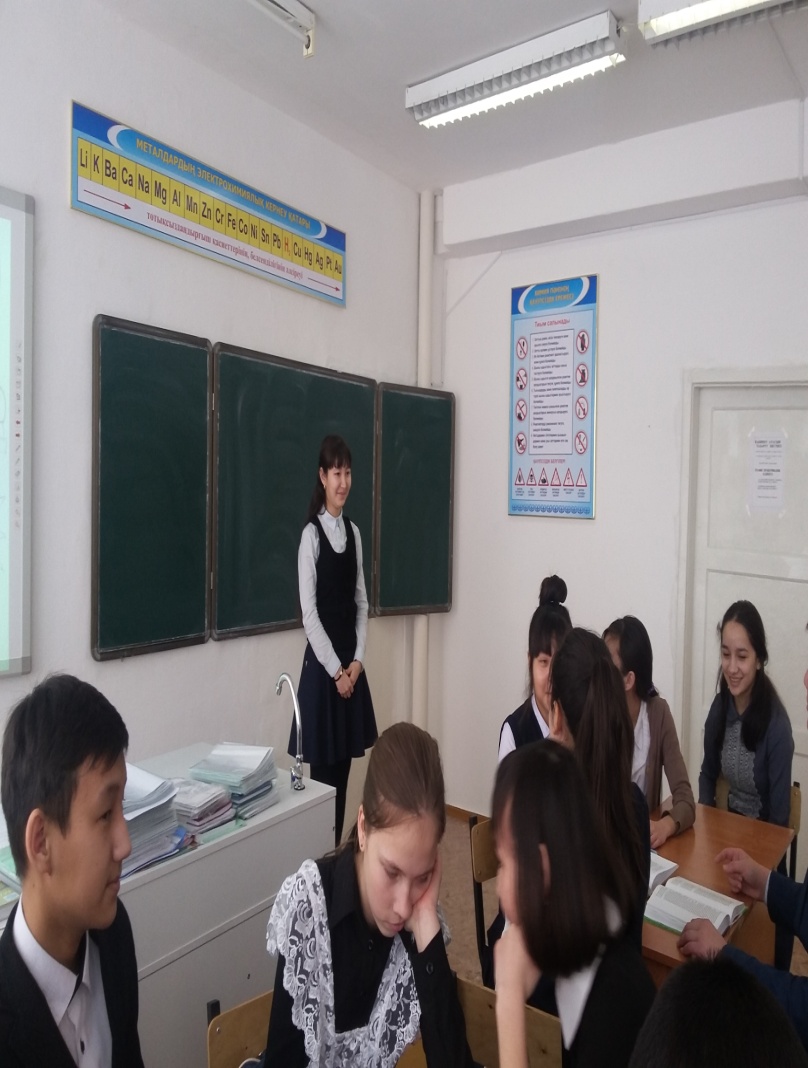 Родительское  собрание
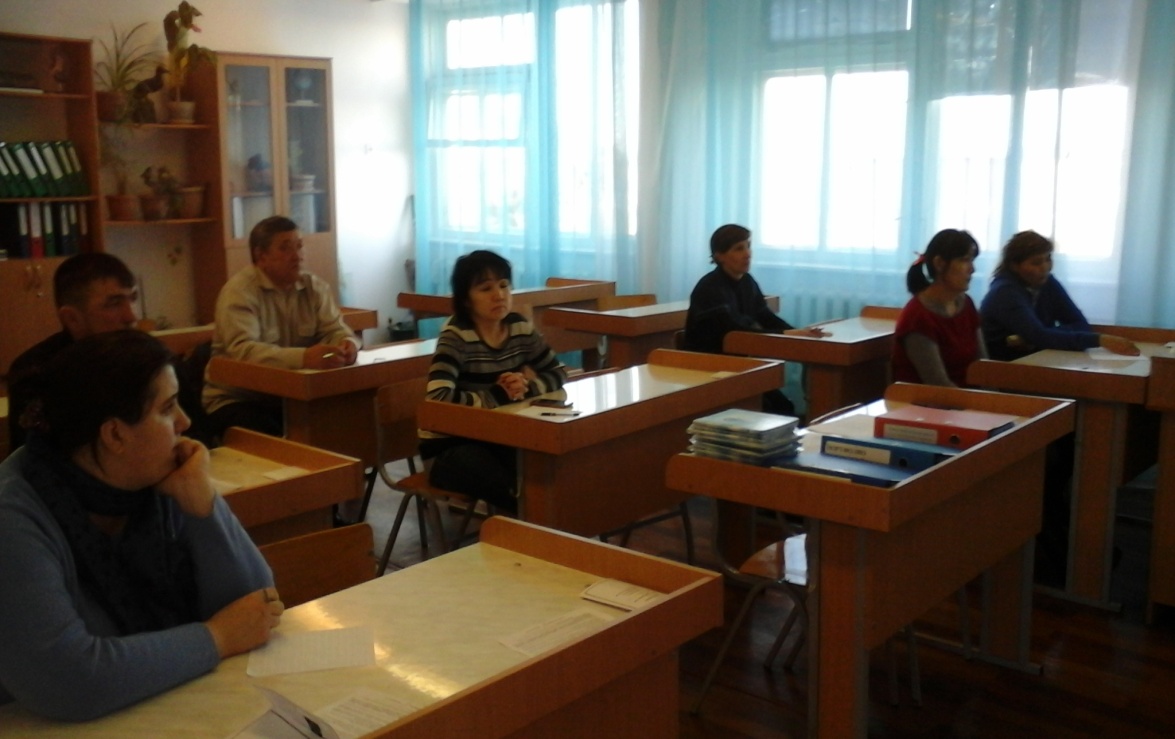 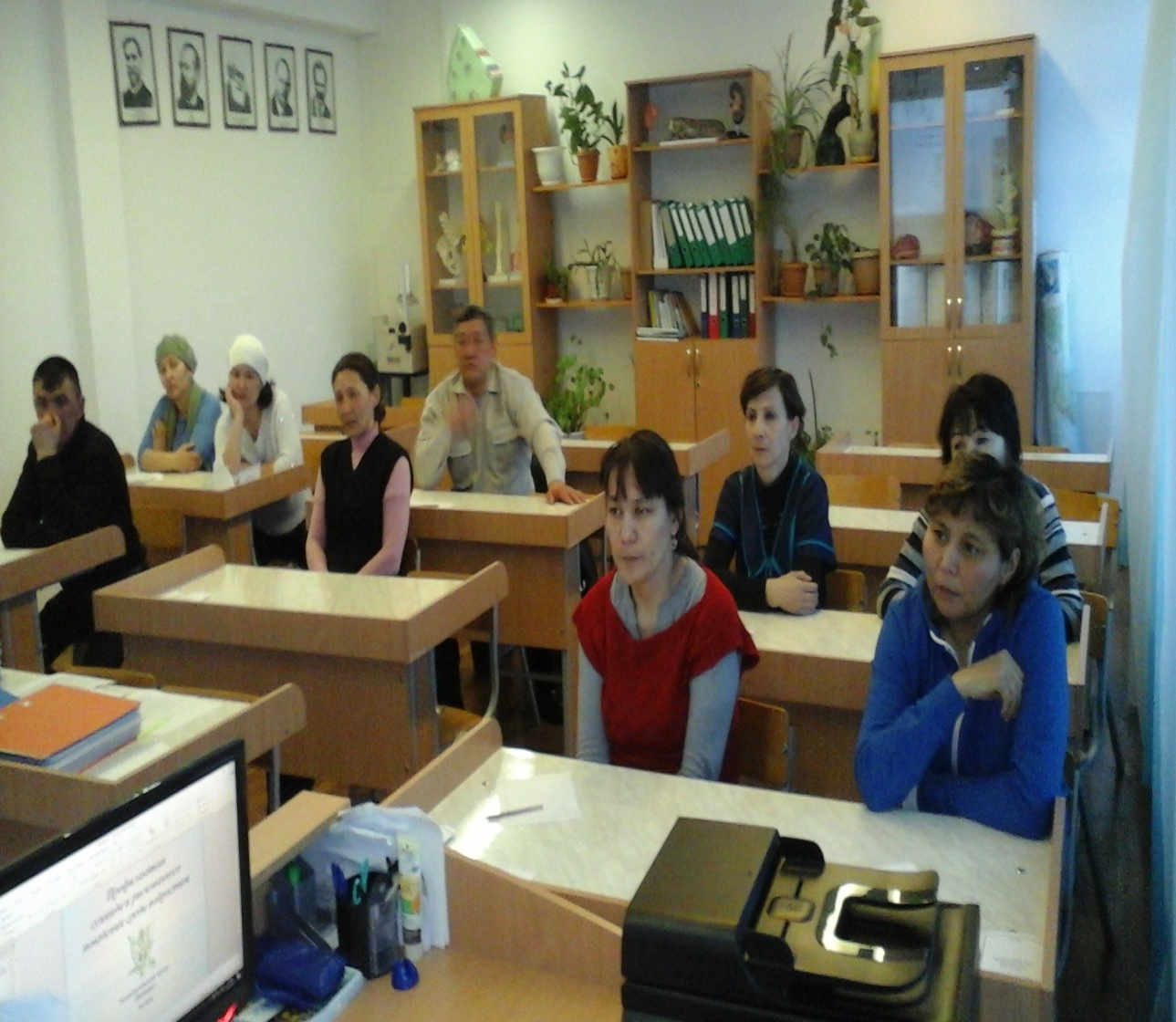 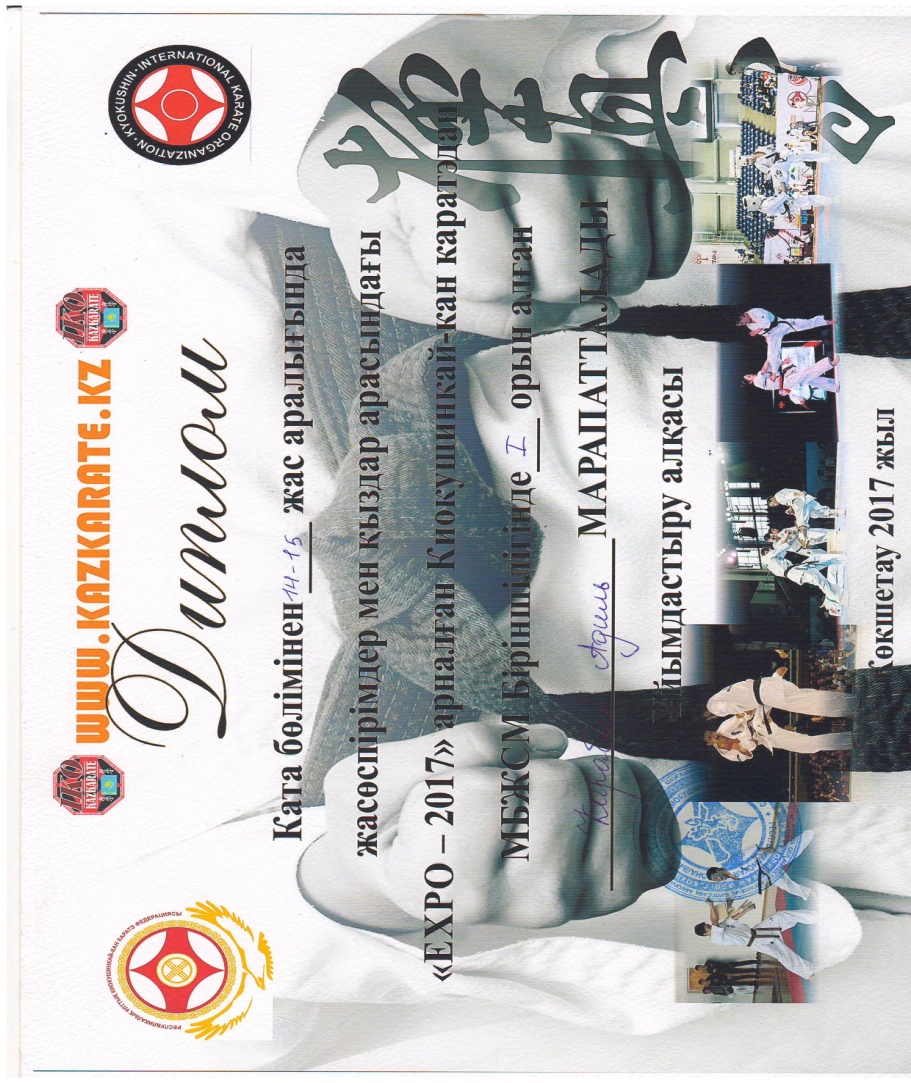 Достижения учащихся
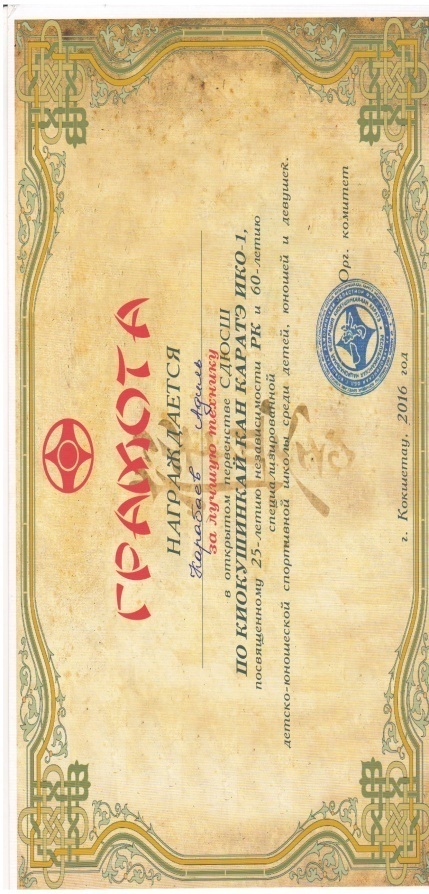 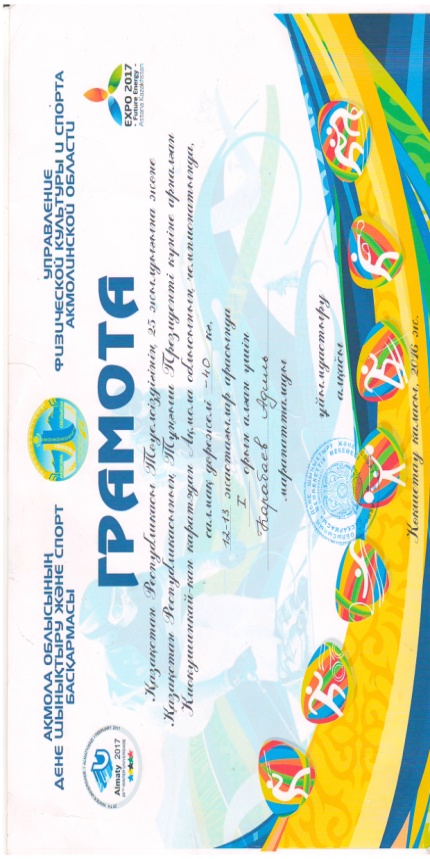 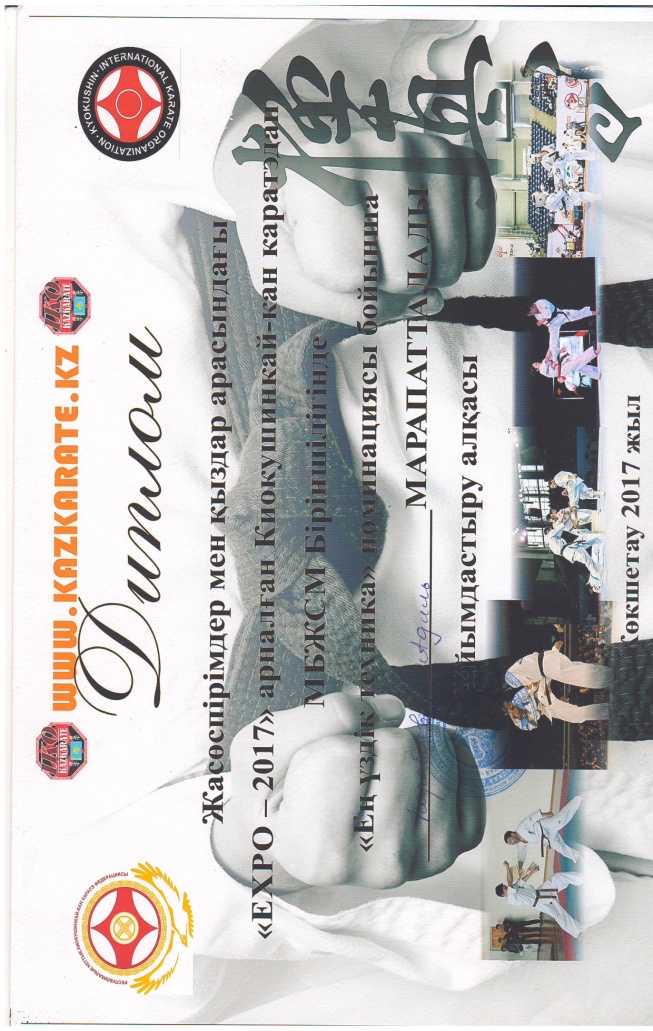 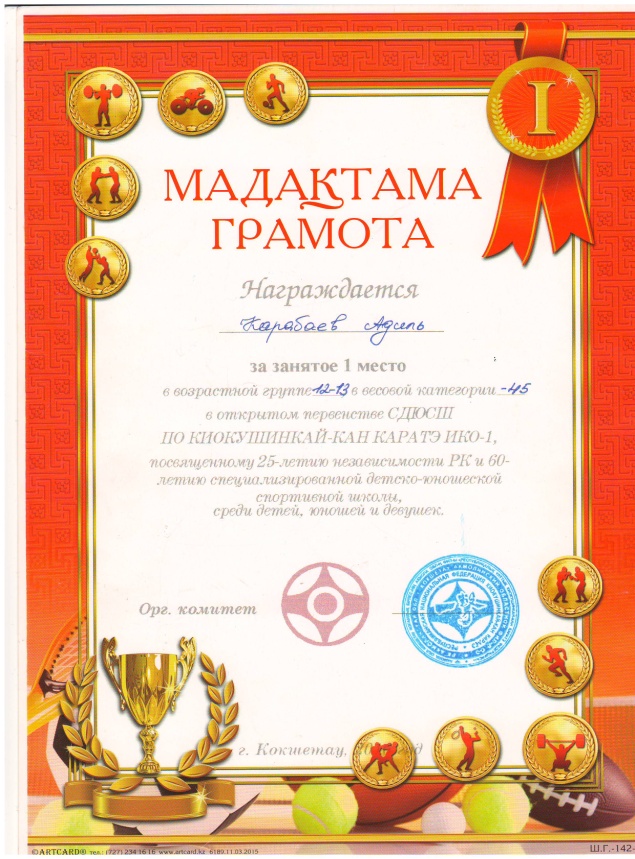